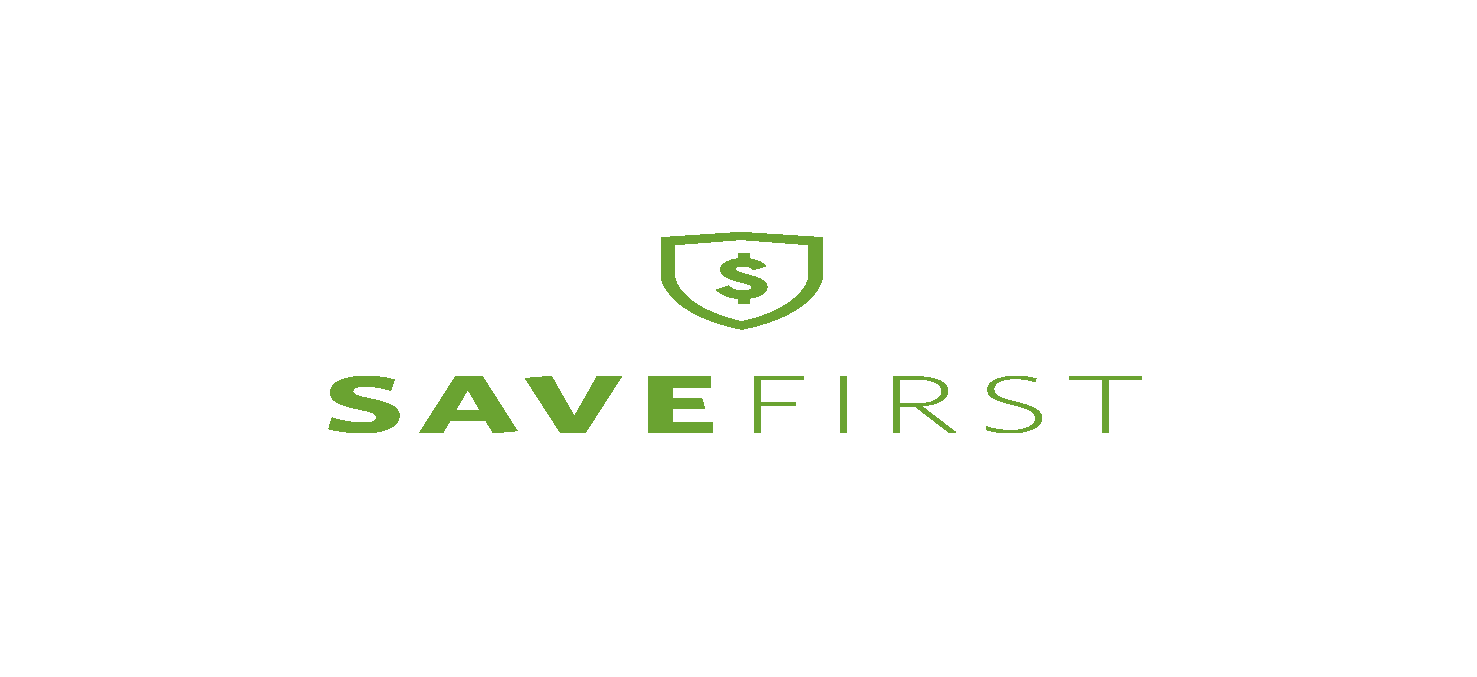 Campus Fellow Training
Fall Refresher
Welcome!
Please sign-in 
Use the same email used for your volunteer profile

Please collect one copy of each training document
Summary Chart
Beth Branch exercise
Selection of the Pub 4012
All available on www.impactamerica.com/taxprep
Training Agenda
Complete Volunteer Forms
Basic Training Refresher
Complete a return in TaxSlayer!
Volunteer Paperwork
Complete Volunteer Paperwork by logging into your account on volunteers.generationforchange.org. It’s very important you complete this BEFORE you leave today.
Complete Acknowledgment of Risk and Release From Liability Form
Complete Media and Publicity Release Form
Complete Confidentiality Form
The impact SaveFirst Volunteers 
will have this season
Serve more than 9,200 families this year
Save families over $4.2 million in commercial fees
Provide a quality, reliable service and an alternative to a costly, predatory industry for hard-working families
SaveFirst: An Initiative of Impact America
Resources
SaveFirst Training Summary Chart
SaveFirst Training TaxSlayer Exercise
Selection from IRS Publication 4012 Volunteer Guide
Impact America Staff
www.impactamerica.com/taxprep
Basic Training Refresher Outline
Tax Terminology/Form 1040 Overview
Exemptions
Filing Status
Filing Basics
Income
Standard Deduction
Basic Training Refresher Outline
Nonrefundable Credits
Refundable Credits
Refund & Amount of Tax Owed
Affordable Care Act
Tax Preparation Process
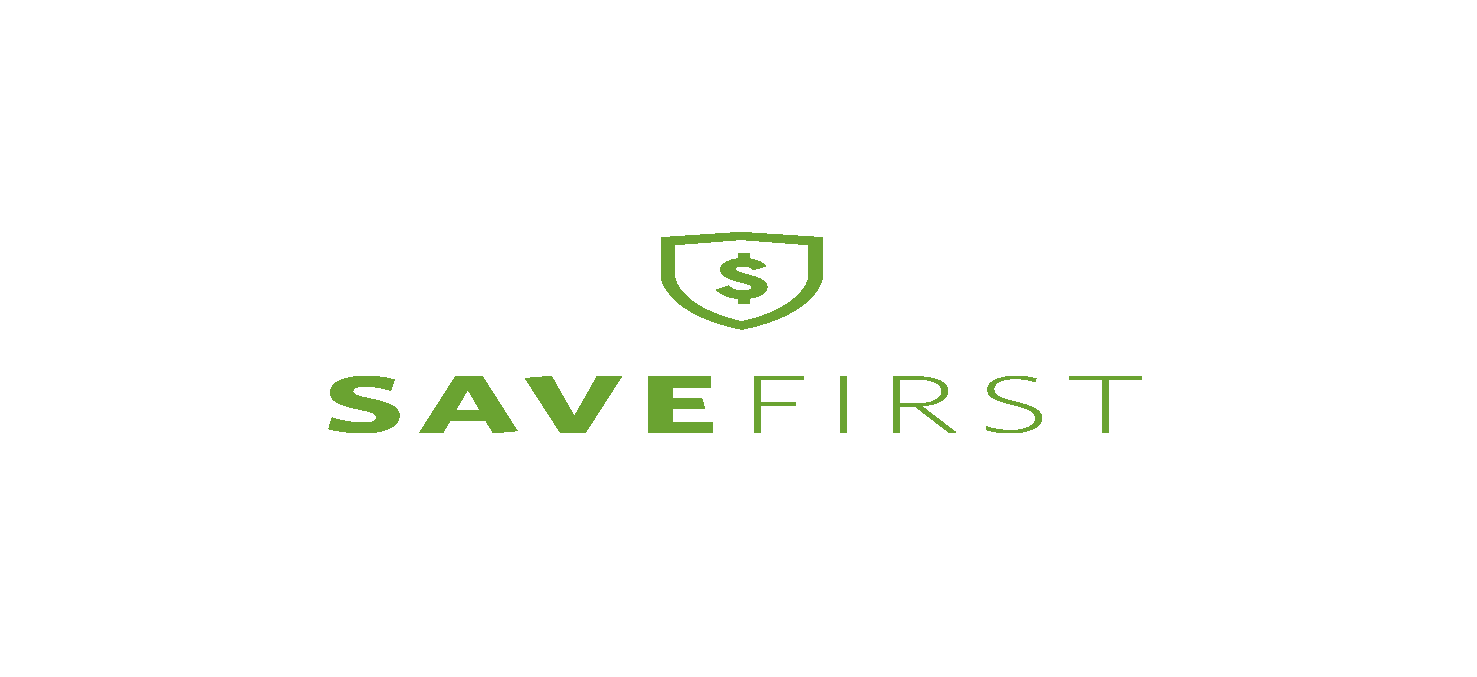 Tax Terminology
Form 1040 Overview
Tax Terminology Objectives
After completing this section, the volunteer will be able to:
Define important tax terminology
Describe the relationship between total income, tax credits, and amount owed or refunded
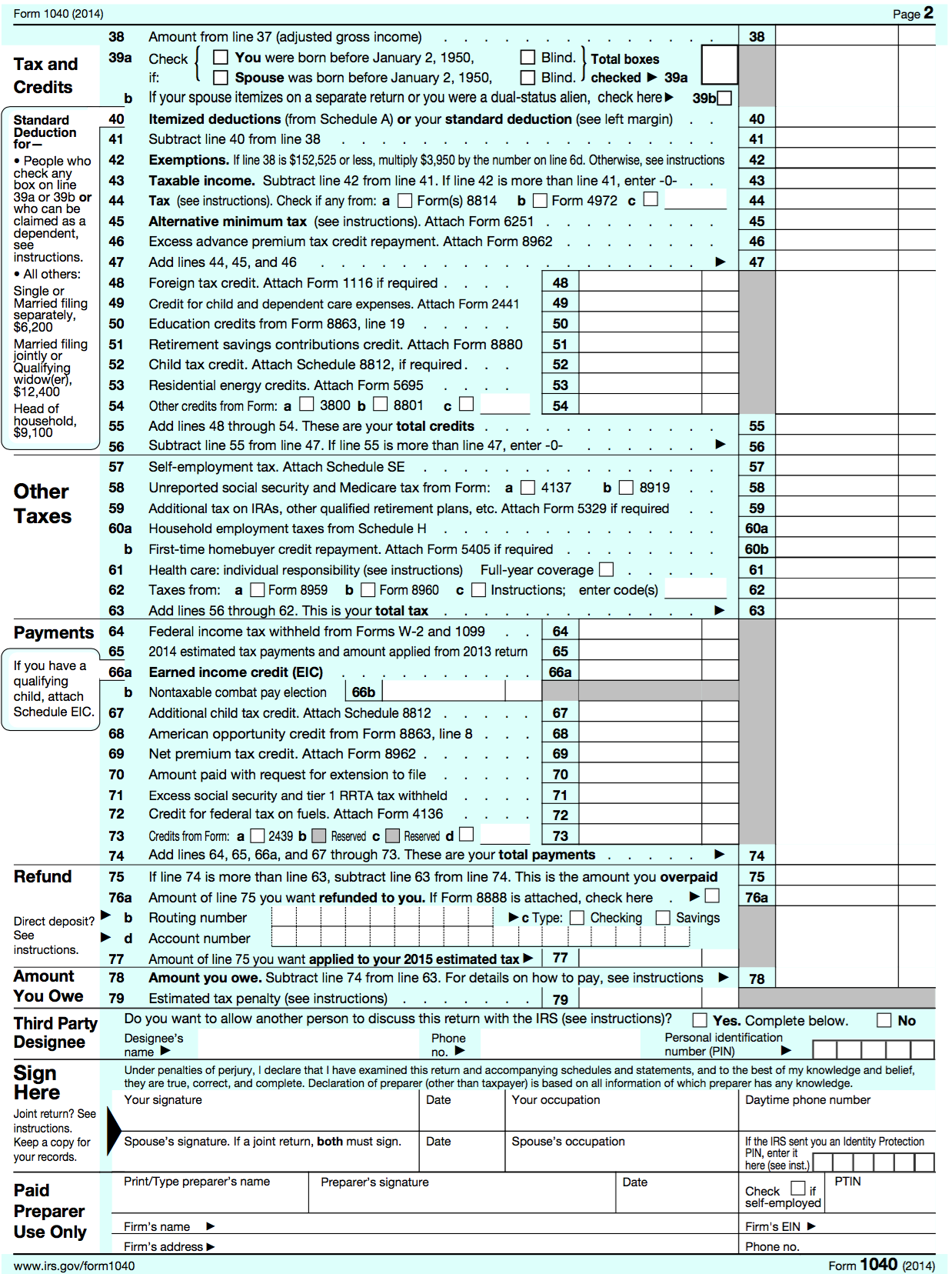 Filing Status
Based on marital status and family situation
Single
Married Filing Jointly
Married Filing Separately
Head of Household
Qualifying Widow(er) with Dependent Child
Choose correct Filing Status on Lines 1-5
Exemption
Amount the taxpayer can claim for himself, his spouse, and his dependents that decreases taxable income.
Total # of Exemptions found on line 6d
Exemption
A taxpayer may claim 2 types of exemptions:
Personal exemption (lines 6a/6b)
Taxpayer can claim herself (and spouse)
Dependency exemption (line 6c)
Taxpayer can claim qualifying dependents
Dependent
An individual whom the taxpayer supports or lives with the taxpayer
Qualifying child
Qualifying relative
Remember, you can’t claim a personal exemption if you CAN be claimed as a dependent on another tax return.
Earned vs. Unearned Income
Earned: income received through work
Wages, salary, tips, etc.
Unearned: income other than pay from work 
Interest, social security, retirement, etc.
Income is entered on Lines 7-21
Total income is found on Line 22
Adjustment
Decreases the amount of income on which the taxpayer will be taxed
Adjustments are entered on Lines 23-36
Total adjustments are found on Line 37
Adjusted Gross Income (AGI)
Amount of taxable income after adjustments are made
AGI is found on Lines 37/38
Deduction
Amount subtracted from the AGI to further decrease taxable income
Standard deduction: based on filing status, etc.
Itemized deductions: taxpayer can choose to enter expenses if larger than standard deduction amount
Standard/Itemized Deduction(s) 
found on Line 40
Taxable Income
Any income that is subject to federal income tax 
Can include both earned and unearned income
Taxable Income found on Line 43
Tax Liability
Amount of tax that must be paid based on the taxable income
Tax Liability (before credits 
are subtracted) found on Line 47
Tax Credit
Direct reduction of the taxpayer’s liability
Two Types of tax credits:
Nonrefundable credits
Refundable credits
Nonrefundable Tax Credit
Reduces the tax liability – only to zero. 
Child and Dependent Care Expenses 
Retirement Savings Contribution Credit
Child Tax Credit
Nonrefundable Credits entered on Lines 48-54
Total Nonrefundable Credits found on Line 55
Refundable Tax Credit
Reduces tax liability to zero
Taxpayer will receive the remainder of the credit value as a refund. 
Earned Income Tax Credit
Additional Child Tax Credit
American Opportunity Education Credit
Refundable Tax Credits entered on Lines 66-69
Withholding
Amount of money that can be taken from each form of income and received by the government each pay period
Total Withholding found on Line 64
Federal Income Tax Process: 
Form 1040 Flow Overview
TOTAL INCOME
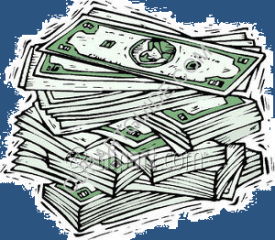 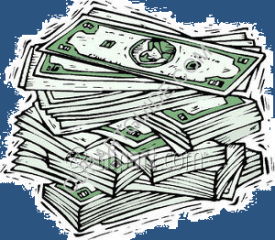 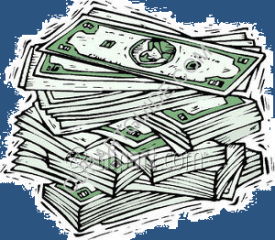 Earned Income
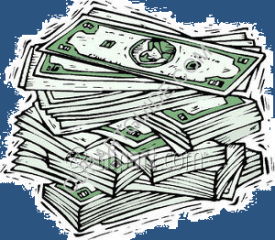 TOTAL INCOME
Unearned Income
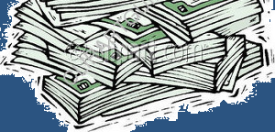 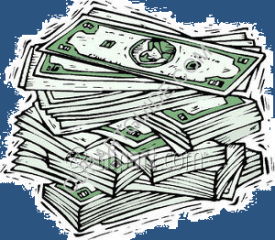 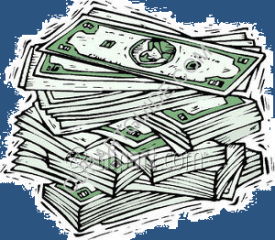 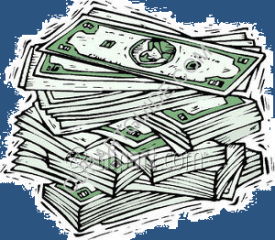 Earned Income
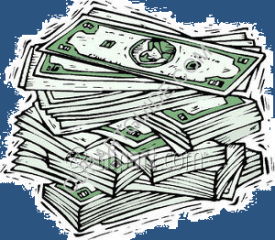 TOTAL INCOME
TAXABLE INCOME
after adjustments, deductions, and exemptions
Unearned Income
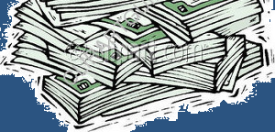 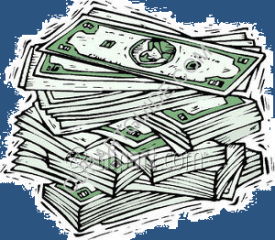 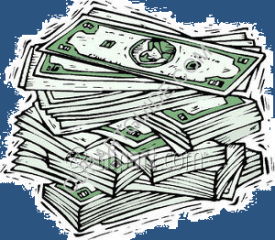 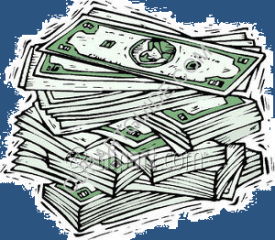 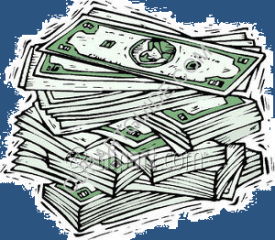 Earned Income
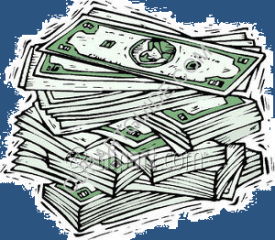 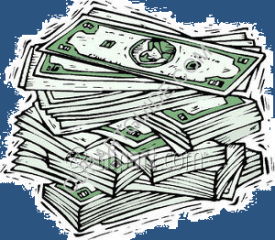 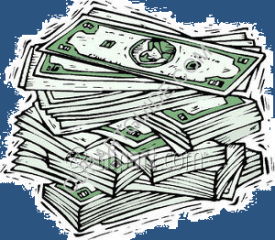 TOTAL INCOME
TAXABLE INCOME
after adjustments, deductions, and exemptions
Unearned Income
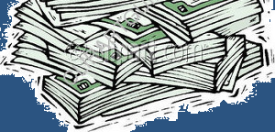 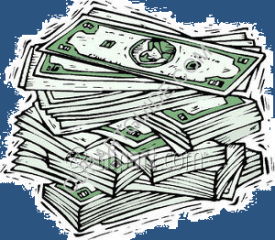 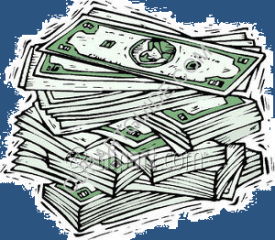 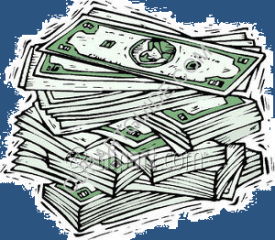 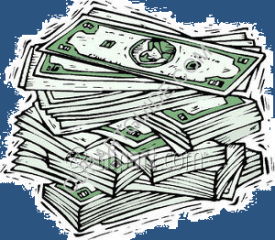 Earned Income
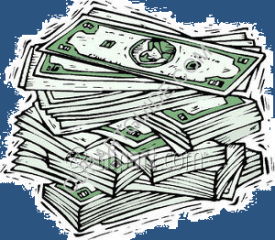 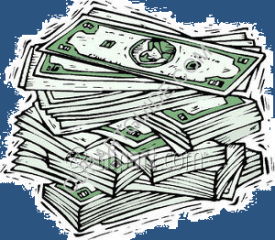 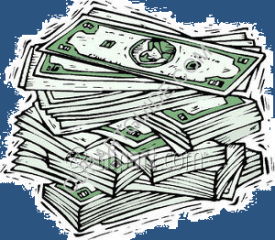 TAX LIABILITY
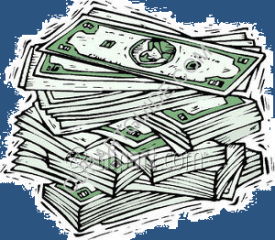 TOTAL INCOME
TAXABLE INCOME
after adjustments, deductions, and exemptions
Unearned Income
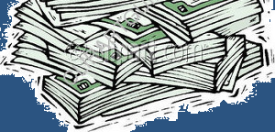 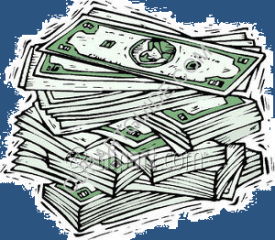 TAX CREDITS
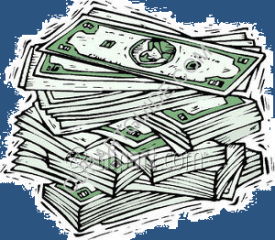 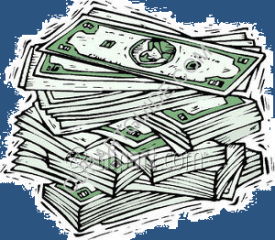 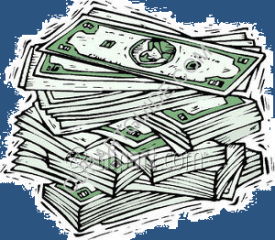 Earned Income
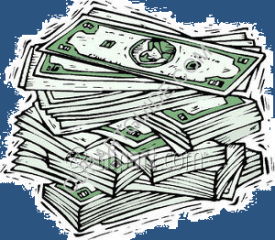 AMOUNT OWED OR REFUNDED
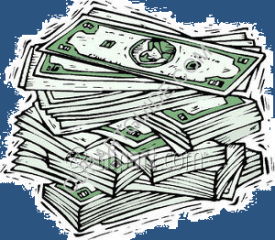 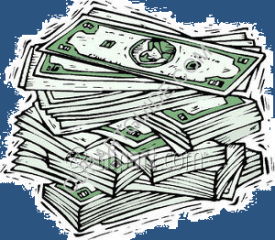 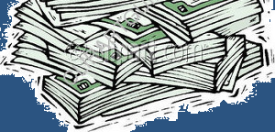 TAX LIABILITY
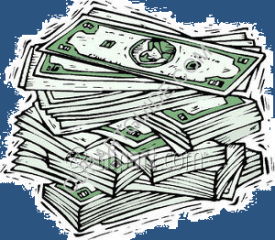 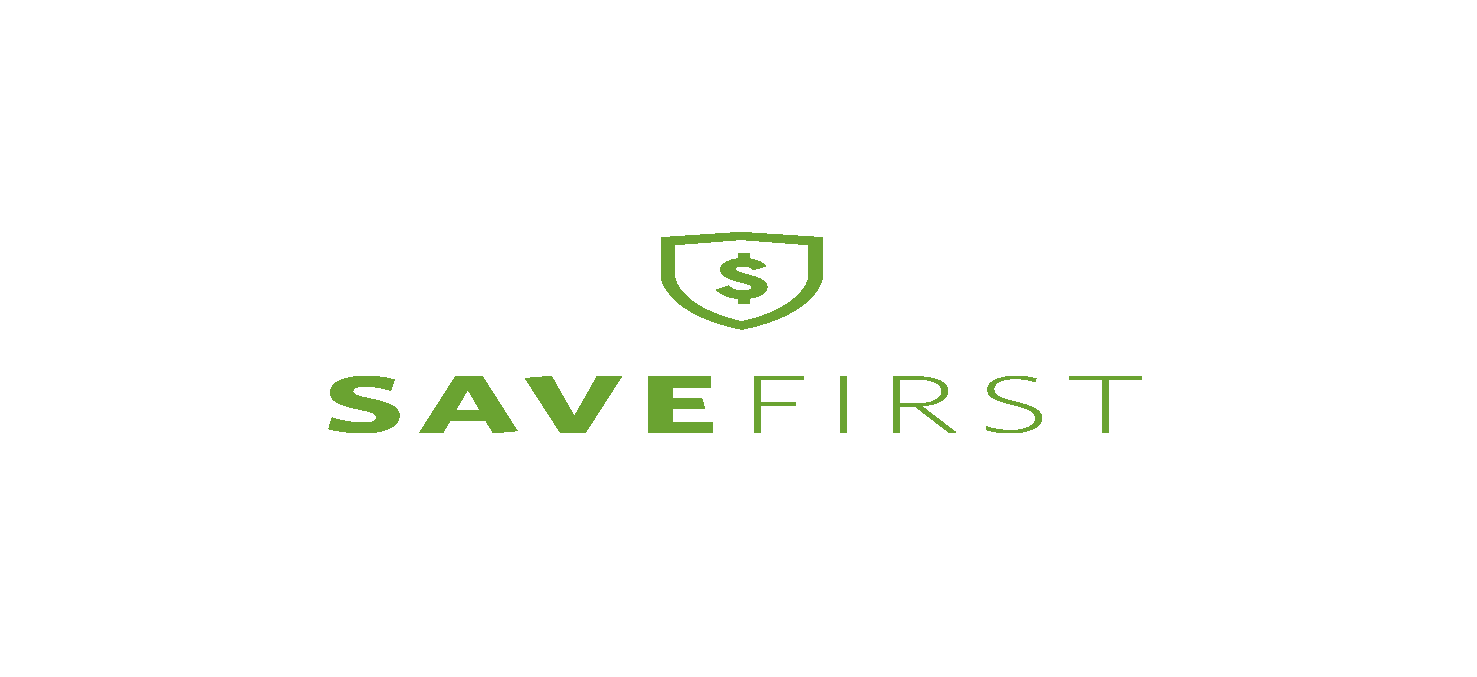 Exemptions
Exemptions Objectives
After completing this section, the volunteer will be able to:
Determine a taxpayer’s eligibility for a personal exemption
Assess whether a person qualifies as a dependent of a taxpayer
Personal Exemptions
Each personal exemption decreases the taxable income by $4,050 
Taxpayers can claim exemptions for:
Taxpayer UNLESS the taxpayer can be claimed as a dependent by someone else.
Spouse UNLESS the spouse can be claimed as a dependent by someone else.
Determining Dependency Exemptions
Open the Publication 4012 to the Exemptions Tab to Table 1: Dependency Exemption

ALWAYS BEGIN WITH THIS CHART TO DETERMINE IF A PERSON QUALIFIES AS A DEPENDENT
Qualifying Child or Qualifying Relative?
If no one else can claim the taxpayer or spouse as a dependent, you need to determine if the other people living in the house can be Qualifying Children, and if not see if they can be Qualifying Relatives
Remember: Each dependent decreases the taxable income by $4,050!
Note: Taxpayers with ITIN Cards
Remember: Taxpayers receive ITIN numbers if they are nonresidents but need to file a tax return and cannot obtain a SSN
If a taxpayer lived in the United States all year and has an ITIN card, they will be considered a resident alien for tax purposes
A “child” passes the citizenship test in this situation
“Permanently and Totally Disabled”
A person is considered permanently and totally disabled if he or she cannot engage in any substantial gainful activity because of a physical or mental condition, AND
A doctor determines the condition has lasted or can be expected to last continuously for at least a year or can lead to death
“Temporary Absences”
A child is considered to have lived with you during periods of time when one of you, or both are temporarily absent due to illness, education, business, vacation, military service, or detention in a juvenile facility
Exercise
TRUE or FALSE: 
Every taxpayer can claim a personal exemption for himself.
Exercise – Answer
FALSE  
A taxpayer who can be claimed as a dependent by someone else CANNOT claim an exemption for him/herself.
Exercise
Rebecca is unmarried with one child, Colin.  Colin is 8 years old and lives full time with his mother, who provides all of his support.  He is a U.S. citizen, and no other adults live in their household.  Can Rebecca claim Colin as a dependent?
Use the Publication 4012
Exercise – Answer
YES
Colin meets all the requirements to be claimed as a qualifying child.
Exercise
Paul is a U.S. citizen who is 26 years old, permanently disabled, unmarried, did not pay for more than half of his support and lived with his parents for the entire year.

Can Paul be claimed as a dependent by his parents?
Exercise – Answer
YES.
Paul meets all the requirements to be claimed      as a qualifying child.
What if the parents live apart?
The custodial parent generally claims the dependency exemption for his/her child
The noncustodial parent can claim the exemption if the parents have signed an agreement
Form 8332 (REQUIRED for post-2008 divorce)
This situation is complicated to determine. 
SEE YOUR SITE COORDINATOR
Exercise
Roderick, age 29, lives with his uncle.  Last year, he worked part-time and earned $2,100.  His uncle provided for the rest of his support, including rent and household costs.
  
Can his uncle claim Roderick as a dependent?   Can Roderick claim a personal exemption?
Exercise – Answer
YES.
His uncle can claim Roderick as a qualifying relative. 
 
NO.
Roderick cannot claim a personal exemption because he can be claimed as a dependent.
Exercise
Gina Brown provides all support for her uncle.  Uncle Jim is unmarried, 72 years old, and lives in another city.  He has no gross income for the calendar year. Can Gina claim Uncle Jim as a dependent?
Exercise - Answer
YES.  
Jim meets all of the requirements to be 
a qualifying relative of Gina.
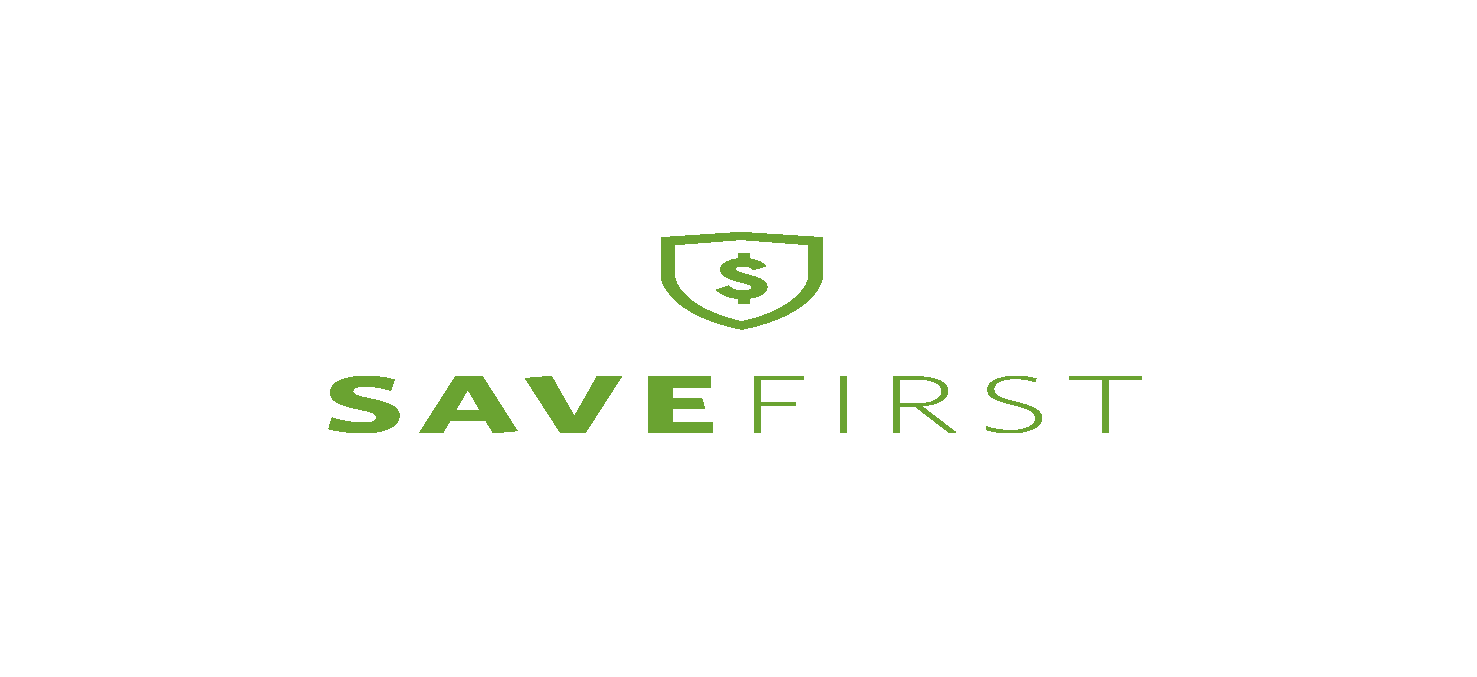 Filing Status
Filing Status Objectives
After completing this section, the volunteer will be able to:
Choose the most advantageous (and allowable) filing status for a taxpayer
Five Filing Statuses
Single
Married Filing Jointly
Married Filing Separately
Head of Household
Qualifying Widow(er) with Dependent Child
Determining Filing Status
Open the Publication 4012 to the Filing Status Tab to Chart: Determination of Filing Status – Decision Tree, Chart: Filing Status, and Chart: Who is a Qualifying Person Qualifying You To File as Head of Household

ALWAYS USE THESE CHARTS TO DETERMINE A TAXPAYER’S FILING STATUS
Single
If on the last day of the tax year (Dec. 31st), the taxpayer was
Not married OR
Legally separated/divorced OR
Widowed
IMPORTANT:
Some taxpayers considered single can also file under a more advantageous status (HoH or QW).
Be sure to check all options!
Married Filing Jointly
If on the last day of the tax year, 
They lived together as a married couple OR
They lived apart but were not legally separated/divorced OR
One spouse died during the year, and the taxpayer did not remarry.
Married Filing Separately
Married taxpayers can also file separately; HOWEVER,
If one spouse itemizes, the other spouse must itemize.
Ineligible to claim several tax credits.
Be careful! 
This status generally results in a HIGHER overall TAX.
Why Do Some Choose MFS?
Sometimes MFS is chosen when one spouse does not want to be responsible for the other spouse’s tax obligations or filing separately may result in a lower total tax (this is rare)
Sometimes to avoid an offset of their refund against their spouse’s debts (child support, student loans, etc.)
Note: there may be other options that allow them to file jointly and not be responsible for these debts (Injured Spouse Form)
Why Do Some Choose MFS?
Sometimes taxpayers must file separately because they are separated and not in communication with their spouse and don’t have the option of filing jointly
Note
If a spouse died during the tax year, and the taxpayer did not remarry, they are considered married for the entire year.
The surviving spouse is eligible to file as MFJ or MFS.
Surviving spouses who remarry must file with the new spouse, as MFJ or MFS.  
The deceased spouse’s filing status becomes MFS.
Head of Household
This is the most complicated filing status to determine, yet it is one of the most common at SaveFirst tax sites
There are two scenarios when a taxpayers can file Head of Household:
Head of Household
Scenario #1: Married Taxpayers
Must be “considered unmarried”*
File a separate return from spouse
Maintain more than half the costs of keeping up a home
The home is the main home for a dependent child, stepchild, or foster child for more than ½ the year
Note: A grandchild does NOT meet this test 
The taxpayer claims an exemption for the child
“Considered Unmarried”
A legally married taxpayer can be considered unmarried if s/he has not lived with the spouse at any time during the last six months of the tax year.
Head of Household
Scenario #2: Single Taxpayers
Maintain more than half the costs of keeping up a home
A “qualifying person” lived with the taxpayer for more than ½ the year
Head of Household: Qualifying Person
See 
Who Is a Qualifying Person Qualifying You To File as Head of Household 
in the 
Filing Status Tab of the Pub 4012 
for a list of qualifying persons
Head of Household: Qualifying Person
In general, a qualifying child is a qualifying person
Whether or not the taxpayer claims the exemption
In general, a qualifying relative is a qualifying person if:
The taxpayer can claim the exemption for the person
The person meets one of the relationships listed
The person lives with the taxpayer for more than ½ the year
Exception: a mother/father who is a qualifying relative does not have to live in the home with the taxpayer
Head of Household: Separated Parents
Even if the custodial parent has given up his/her right to claim the dependency exemption for a child (Form 8332), s/he can file Head of Household using that child as her/his qualifying person
Noncustodial parent can never claim Head of Household
This situation is complicated to determine. 
SEE YOUR SITE COORDINATOR
Qualifying Widow(er) with Dependent Child
A taxpayer files QW if his/her
Spouse died recently, AND
The taxpayer did not remarry, AND
The taxpayer has a dependent child (son, daughter, stepson, stepdaughter), AND
The taxpayer provides over half the costs to maintain the main home for taxpayer and child.
Unmarried, Widowed Taxpayer?
If the spouse died during the current tax year: Married Filing Jointly 
If the spouse died during one of the two preceding tax years and taxpayer has a qualifying child: Qualifying Widow(er) 
If the spouse died three or more years before the current year:  Single or Head of Household
Married Filing Jointly & Qualifying Widow(er)
From Lowest to Highest Tax Burden
Head of Household
Single
Married Filing Separately
Exercise
Lily left her husband in August of the tax year, but they did not get divorced. She took her children with her, supported them during all of the tax year, and will claim them as dependents.  Lily refuses to file a joint return with her husband.  
Which filing status should she use?
Exercise – Answer
Married Filing Separately.
Because Lily lived with her husband for some part of the last six months of the year, she cannot file as Head of Household.
Exercise
Em left her husband in February of the tax year, but they did not get divorced. She took her children with her, supported them all year, and will claim them as dependents.  Em refuses to file a joint return with her husband.  
Which filing status should she use?
Exercise – Answer
Head of Household.
A legally married taxpayer can be considered unmarried and file as HoH if he/she has not lived with the spouse at any time during the last six months of the tax year.
Exercise
Lane, a single woman, lives alone. She provides full support for her mother, Theresa, who lives in a nearby town.  Since Theresa had no income for the year, Lane paid all costs to maintain her home and will claim her as a dependent.  
What is Lane’s filing status?
Exercise – Answer
Head of Household.
A taxpayer can file as Head of Household on the basis of a dependent parent who does not live with him/her only if the taxpayer pays more than ½ of the costs of keeping up the parent’s home.
Exercise
Brian and Ashley were happily married since 1965.  They had no children, but Brian’s brother, who they claim an exemption for, lived with them for the last 10 years.  Ashley passed away two years ago.  Even after her death, Brian continued to maintain the entire cost for the home and his brother still lived there.
What is Brian’s filing status?
Exercise – Answer
Head of Household. 
Brian cannot file as Qualifying Widow(er) with dependent child, because his brother is NOT his dependent child. Even though he is his dependent, he is not Brian’s child.
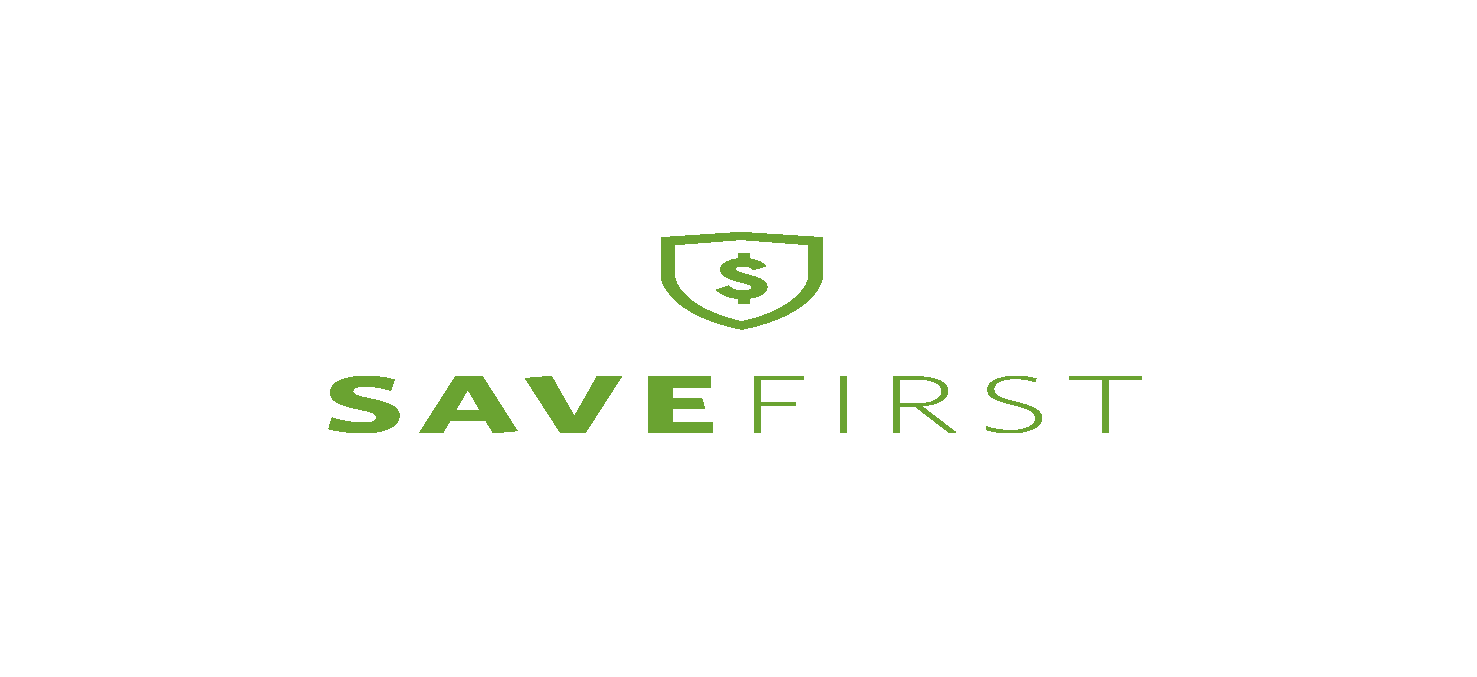 Filing Basics
Filing Status Objectives
After completing this section, the volunteer will be able to:
Verify that a taxpayer is required to file a tax return 
Recommend when a taxpayer should file a tax return, even if not required to
Who Must File?
To decide whether someone must file a tax return, you need to know the individual’s:
Age
Gross income (approximate)
All the income received during the year in the form of money, goods, property and services not exempt from tax (earned and unearned)
Do not include Social Security (unless two conditions on Pub 4012 A-1 are met)
Filing status
Who is Legally Required to File a Return?
Use Who Must File Tab in the Pub 4012
Chart A – For Most People Who Must File
Chart B – For Children and Other Dependents
Chart C – Other Situations When You Must File
Chart D – Who Should File
Children & Other Dependents
Refer to Chart B under Who Must File Tab
If a parent can claim a child as a dependent, the dependent may still need to file a return
A dependent needs to file a return if earned income is greater than $6,300
Other Situations When You Must File
Taxpayer owes special taxes
Taxpayer received Health Savings Account distributions
Taxpayer has net self-employment earnings of $400+
Taxpayer received an advanced premium tax credit 
Taxpayer owes an individual shared responsibility payment
Who Should File
Had income tax withheld from pay
Made estimated tax payments
Qualify for the refundable credits
TaxSlayer
Login to TaxSlayer:
vita.taxslayerpro.com/IRSTraining/
Password: TRAINPROWEB
Create Account
Use most regularly checked email address
Username: Last Name, First initial, TRAIN (e.g., SMITHJTRAIN)
Password: SAVEFIRST
Select "VITA" as Program Type
Leave SIDN blank
Break
We will now take a 10 minute break!
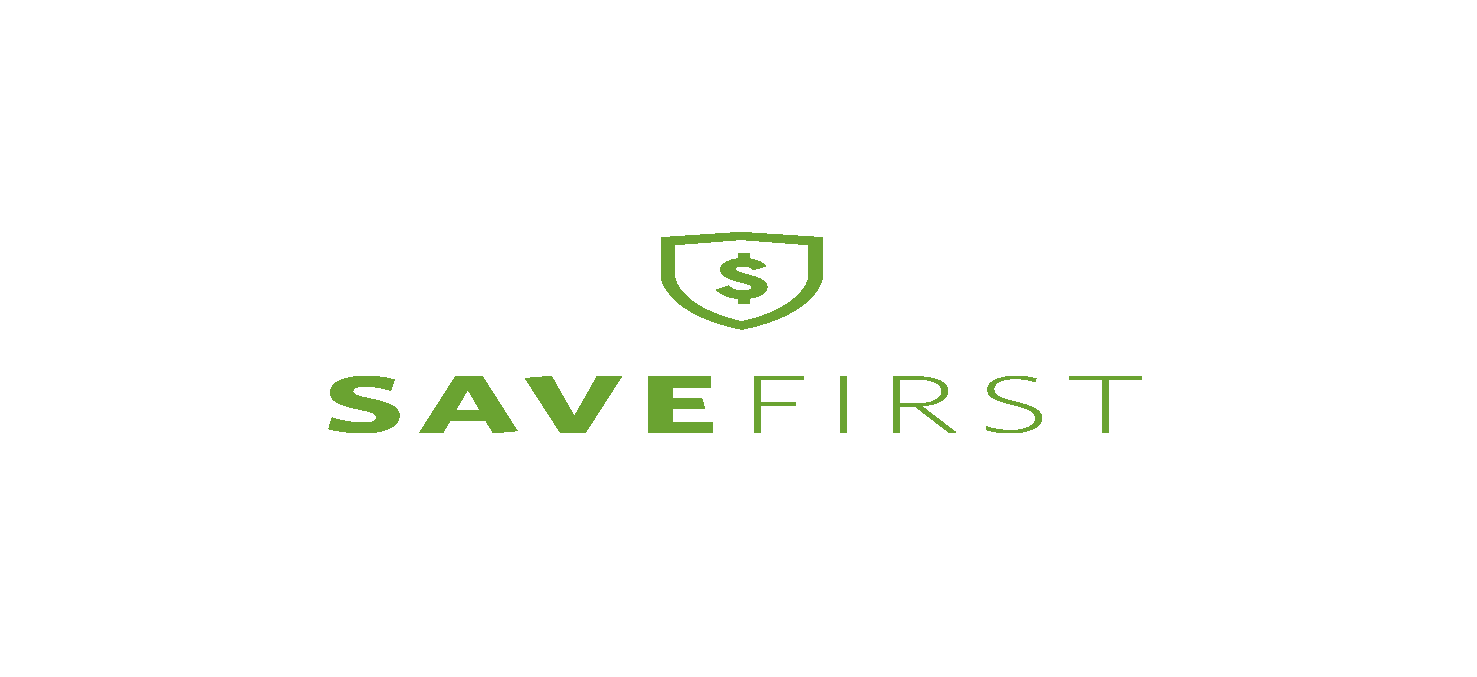 Income
Income Objectives
After completing this section, the volunteer will be able to:
Recognize various types of income documents
Summarize the taxability of each type of income to the taxpayer
Taxable Income
Wages
Unemployment Compensation
Some Social Security Benefits
Self-Employment Income
Nonemployee Compensation
Dividends
Interest
Gambling Winnings
Awards
Prizes
Punitive Damages (from a Lawsuit Settlement)
Refund of State Taxes
Jury Duty Fees
Tips
Retirement Annuities
Retirement Pensions
Retirement IRA Distributions
Nontaxable Income
Child Support
Gifts
Life Insurance Proceeds
Other Insurance Payments
Sickness/Injury Payments (Third Party Sick Pay)
Public Assistance Payments
Worker’s Compensation
Veterans’ Benefits
Supplemental Security Income (SSI)
Inheritances
Federal Income Tax Refunds
Taxable & Nontaxable Income
Open the Publication 4012 to the Income Tab to 
Income Quick References Guide
for a more complete listing of 
taxable and nontaxable income
Form W-2: Wage and Tax Statement
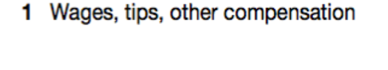 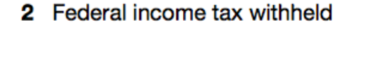 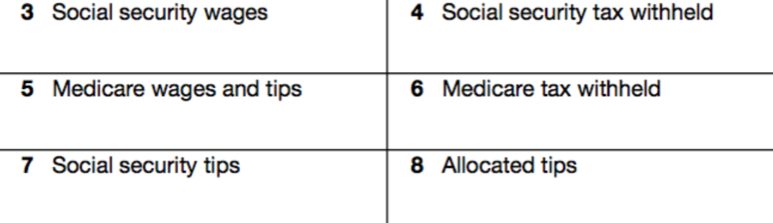 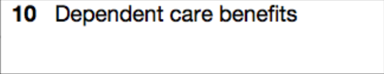 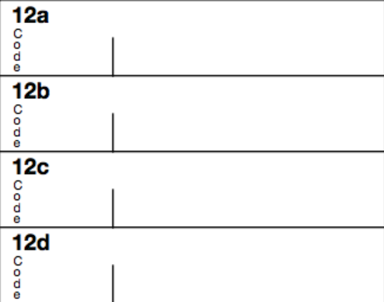 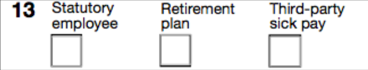 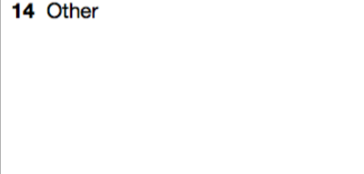 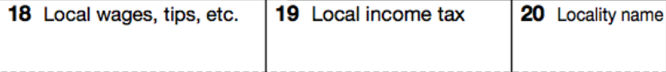 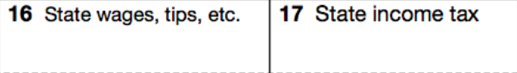 Form W-2
Classified as earned income
W-2 includes 
box 1: wages, tips, other compensation
box 2: total federal withholding (pay as you go)
boxes 3-7: FICA
Employment tax imposed on employees AND employers specifically to fund Social Security and Medicare programs
boxes 12-14: miscellaneous info (health insurance, retirement, etc) 
boxes 15-20: state/local wages & withholding
Form SSA-1099: Social Security Benefit Statement
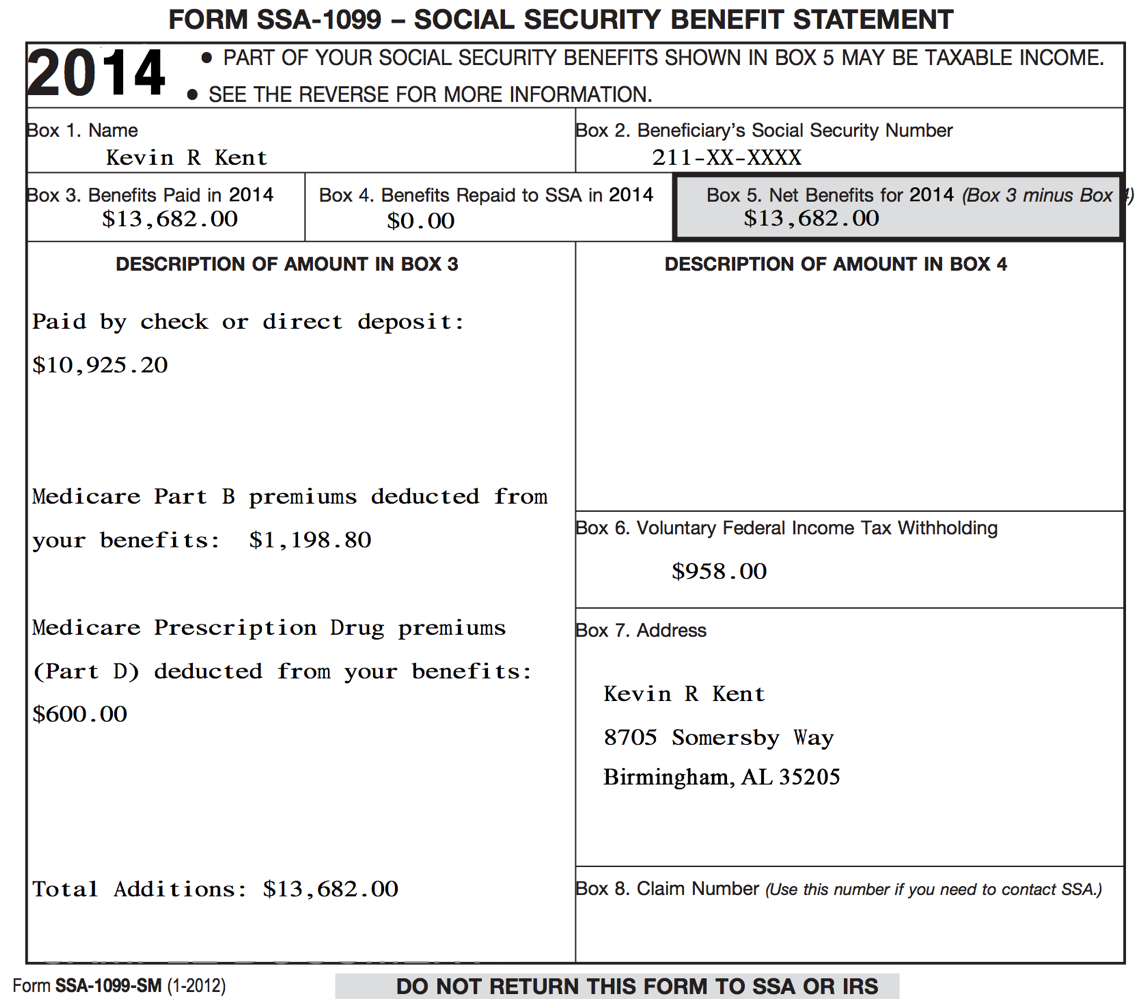 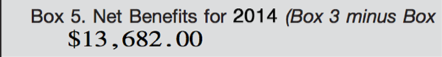 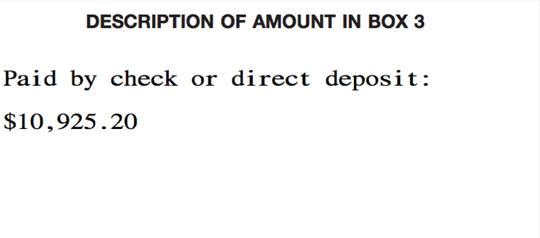 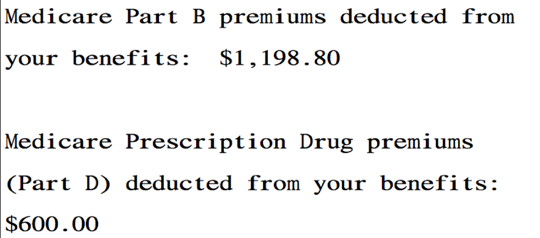 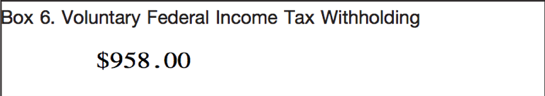 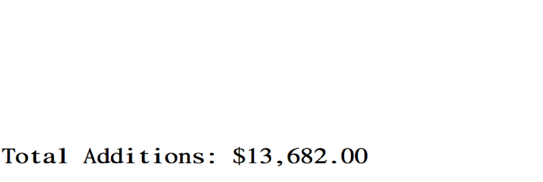 Form SSA-1099: Social Security Benefits
Net benefits reported in box 5
Social Security benefits include monthly retirement, survivor, and disability benefits
They do NOT include Supplemental Security Income (SSI): aimed at helping low-income elderly, blind, and disabled individuals pay for basic needs
Classified as unearned income
Form SSA-1099: Social Security Benefits
Some portion of the Social Security benefits may be taxable.
Generally, if Social Security benefits are the only source of income, then they are not taxable.
Dependent upon filing status and other reportable income
Form SSA-1099: Box 3
Many taxpayers will have Medicare insurance premiums (part B) and/or Medicare prescription drug premiums (part D) deducted from benefits
Some taxpayers may have received a    lump-sum benefit payment (for current tax year and prior tax years)
See your site coordinator if a taxpayer received lump-sum benefits
Form 1099-G: Certain Government Payments
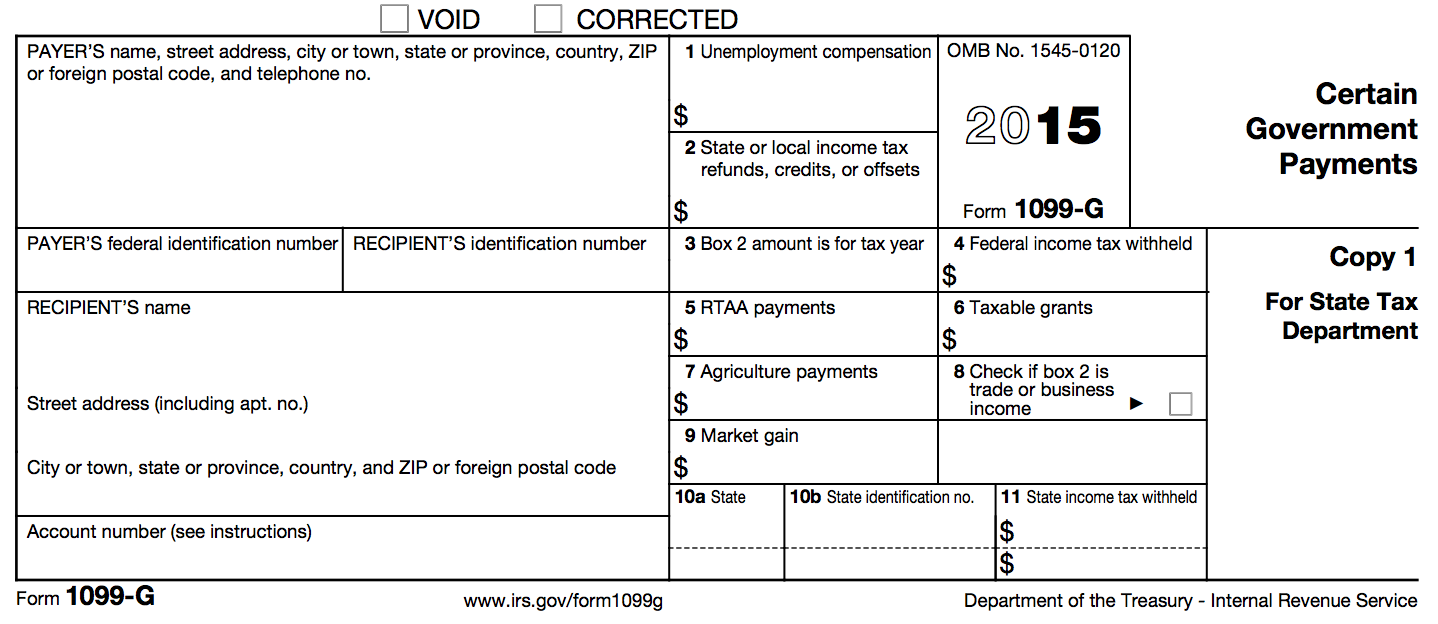 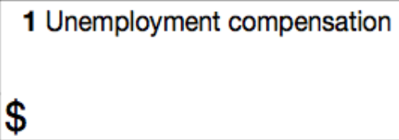 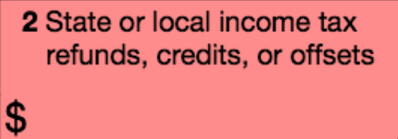 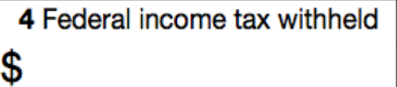 Form 1099-G: Unemployment Compensation
Reported in box 1
Shows the total amount of unemployment compensation for the tax year
Unemployment compensation is fully taxable income
Classified as unearned income
Form 1099-G: 
Prior Year State Tax Refund
The Prior Year’s State Tax Refund may be taxable and need to be reported
Three conditions must be met:
Received a state refund in prior year
Itemized deductions on federal in prior year
Deducted state income tax NOT sales tax when itemized on federal in prior year (Sch A line 5a/5b)
Household Employee Income
If a household employee earns less than $2,000 a year, the employer is not required to issue a Form W-2 
However, this income must still be reported on the taxpayer’s income tax return
Classified as earned income
Has its own entry point in TaxSlayer*
Form 1099-INT: Interest Income
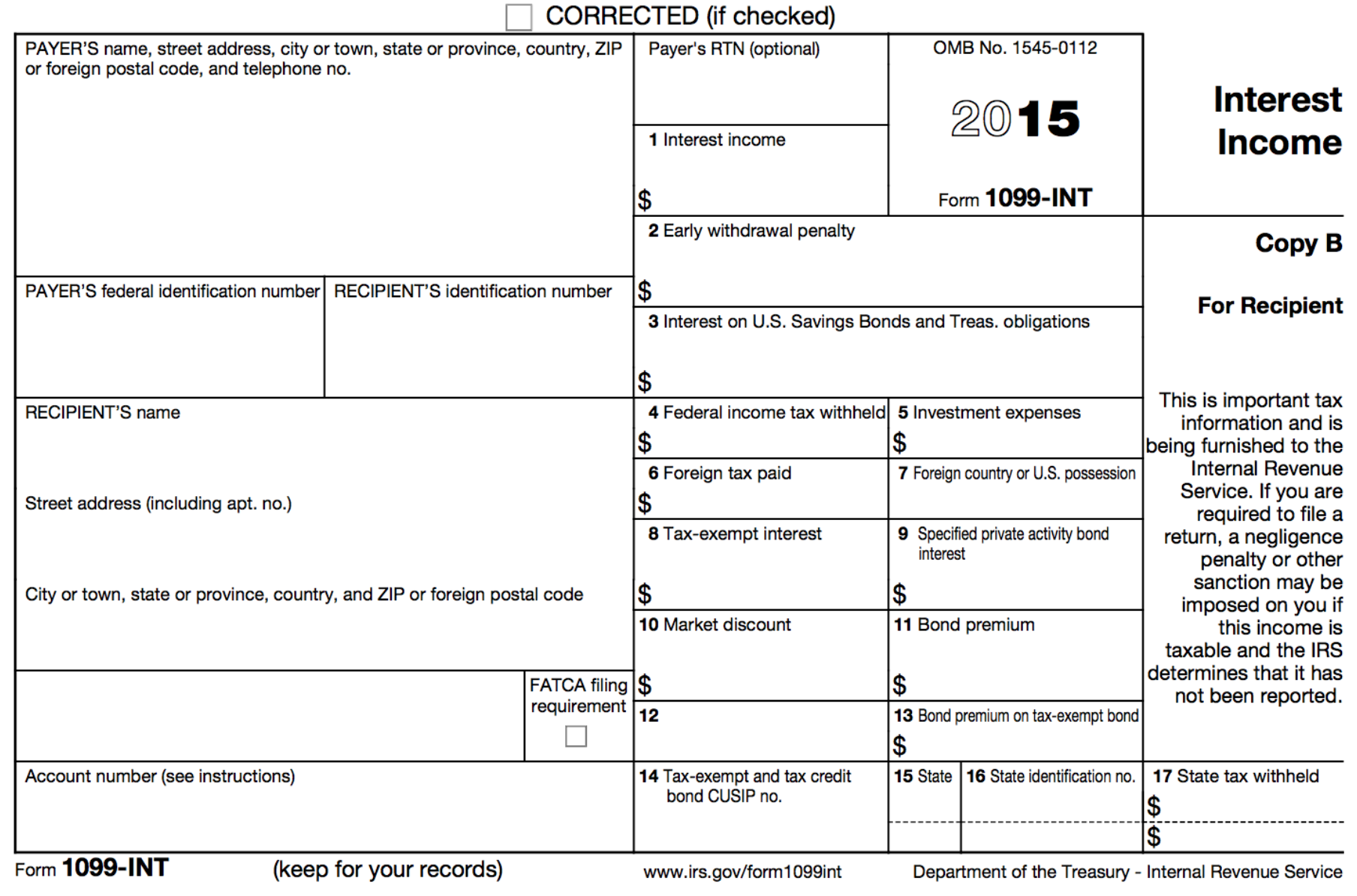 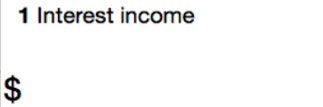 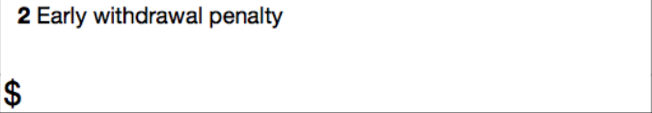 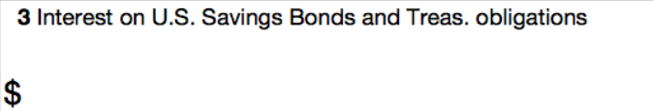 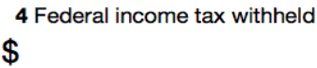 Form 1099-INT: Interest Income
Money earns interest when it is:
Deposited into bank accounts (e.g., savings account)
Used to buy certificates of deposit (CDs) or bonds
Box 1: Interest
Box 2: Early withdrawal penalty (for CD w/ time limit)
Box 3: Interest on U.S. Savings Bonds & Treas. Obligations
Classified as unearned income
Form 1099-DIV: Dividends and Distributions
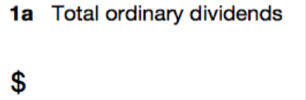 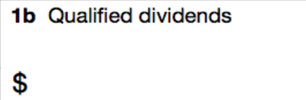 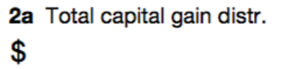 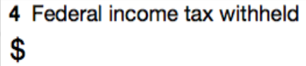 Form 1099-DIV: Ordinary and Qualified Dividends
Reported in boxes 1a and 1b
A dividend is a distributions of a portion of a company’s earnings to shareholders
E.g., if a taxpayer has investments in a stock, then dividends paid by the corporation are taxable
Classified as unearned income
Form 1099-DIV: Capital Gains Distributions
Reported in box 2a
Capital gains distributions occur when a taxpayer sells stocks and securities in a mutual fund
Capital gains are taxable!
Form W2-G: Certain Gambling Winnings
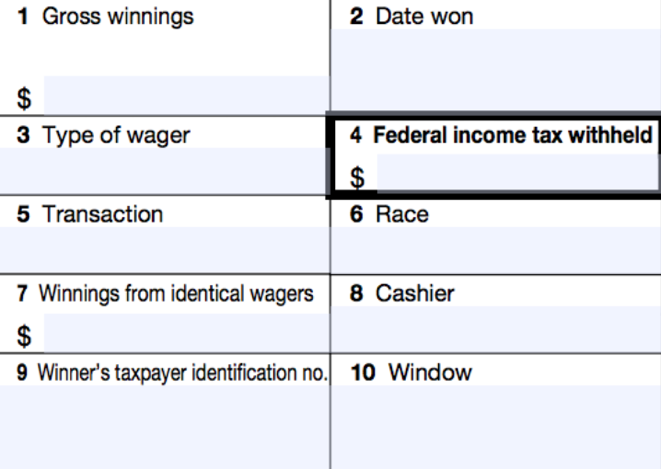 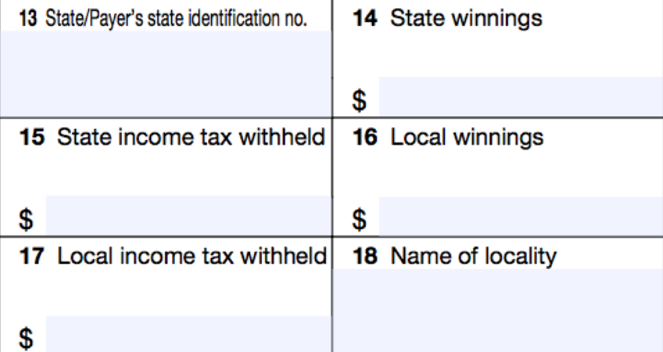 Form W2-G: Certain Gambling Winnings
A taxpayer may receive one or more Form W2-Gs reporting gambling winnings
Classified as unearned income
Note: If a taxpayer has gambling winnings not reported on a Form W2-G, they must still be reported as income on the tax return
Jury Duty Pay
Jury duty pay must be reported as taxable income
Classified as unearned income
Form 1099-MISC: Miscellaneous Income
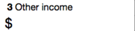 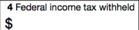 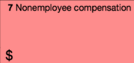 Form 1099-MISC: Other Income
Reported in box 3
Other income reported in this box is generally:
Prizes
Awards
Taxable damages (from a lawsuit settlement)
Other taxable income
Other income in box 3 is classified as unearned income
Form 1099-MISC: Nonemployee Compensation
Reported in box 7
This is business/self-employment income
Y’all will learn how to do Business Income in January!
Withholding
On most forms of income, taxpayers have the option to withhold. Be sure to enter any withholding you see on tax documents into TaxSlayer
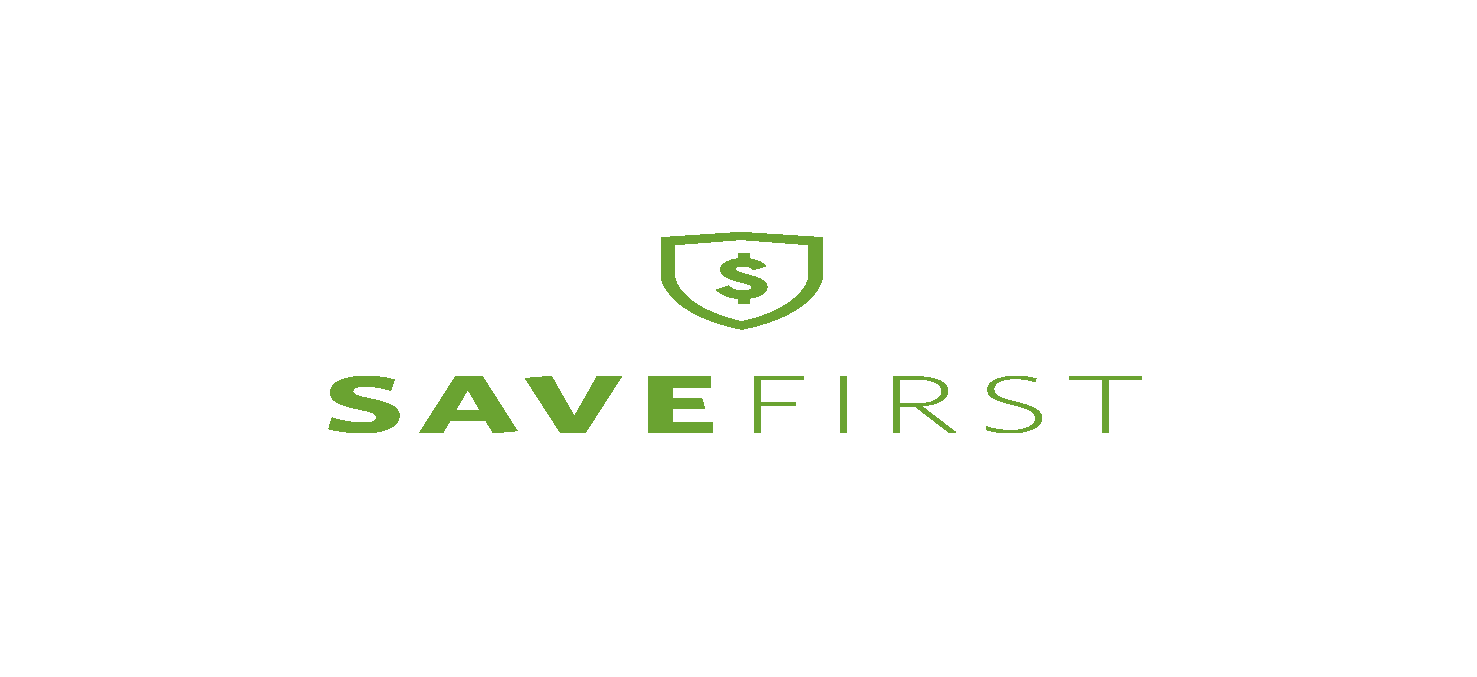 Standard Deduction
Standard Deduction Objectives
After completing this section, the volunteer will be able to:
Explain how the standard deduction is determined for each taxpayer
Distinguish when a taxpayer should itemize deductions and when a taxpayer should take the standard deduction
Standard Deduction
Reduces amount of income that is taxed
Amount of deduction based on
Filing Status
Age
Whether taxpayer/spouse is blind
Whether taxpayer is a dependent
Calculated automatically in TaxSlayer
Standard Deduction for Most Filers
Open the Publication 4012 to the Deductions Tab to Exhibit 1: Standard Deduction for Most People


This table provides the standard deduction amounts for the current tax year
Itemized Deductions
Instead of taking the standard deduction, a taxpayer can choose to itemize, which is to list certain deductible expenses separately, in order to receive a greater deduction
Itemized Deductions
Itemized deductions include (but are not limited to):
Un-reimbursed medical expenses
Charitable contributions
Home mortgage payments
Y’all will learn how to Itemize Deductions in January!
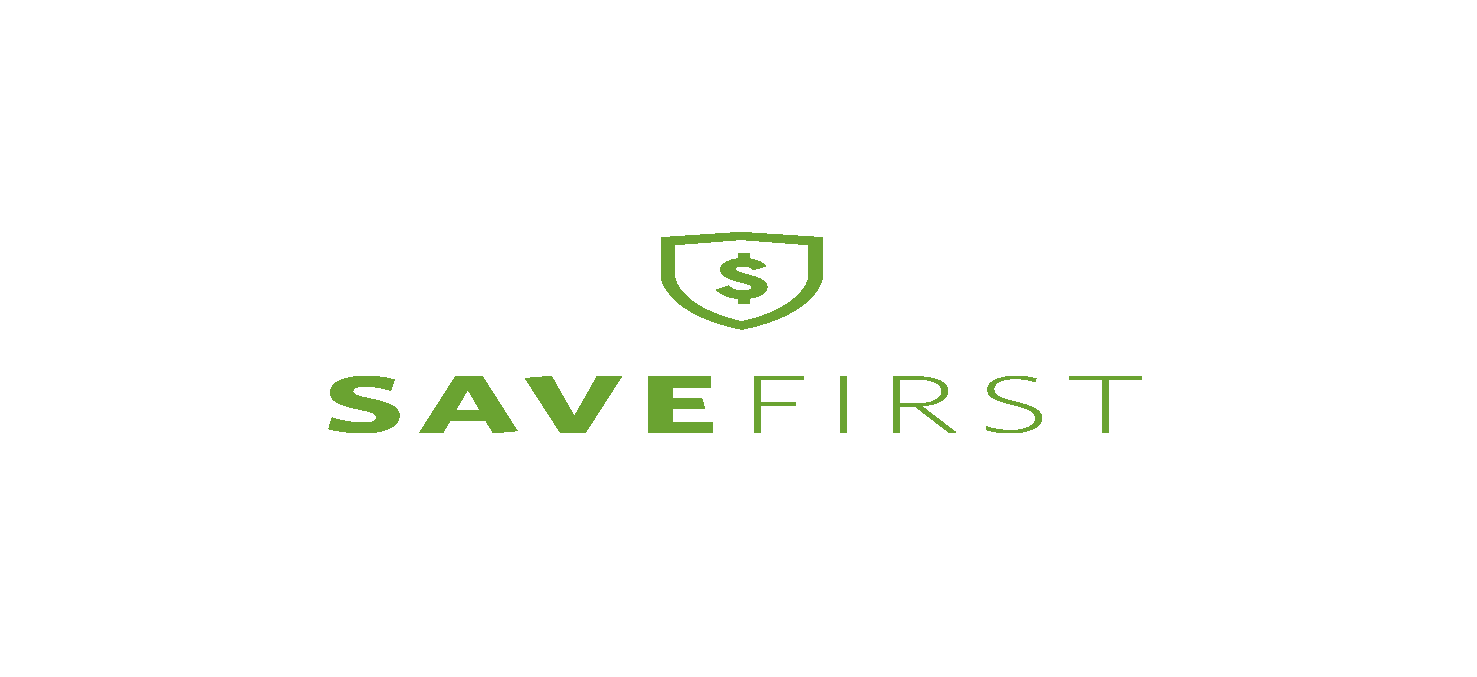 Nonrefundable Credits
Nonrefundable Credits Objectives
After completing this section, the volunteer will be able to:
Assess a taxpayer’s eligibility for the Child & Dependent Care Expenses Credit
Explain how a taxpayer qualifies for the Child Tax Credit
Assess a taxpayer’s eligibility for the Retirement Savings Contribution Credit
Nonrefundable Tax Credit
Reduces the tax liability – only to zero. 
Child and Dependent Care Expenses 
Child Tax Credit
Retirement Savings Contribution Credit
Child & Dependent Care Expenses Credit
Nonrefundable credit
Applied to offset expenses paid so taxpayer can work or look for work
Dependent child under 13
Spouse who is incapable of self-care
Dependent who is incapable of self-care
Child & Dependent Care Expenses Credit: Eligibility
Care had to be for qualifying persons
Taxpayer (and spouse) had to have earned income
A spouse is treated as having earned income for any month the spouse is physically/mentally incapable of care, or is a full-time student.
Child & Dependent Care Expenses Credit: Eligibility
Expenses must have been for work or to look for work
Payments can’t have been made to taxpayer’s spouse (or other parent of the child), dependent child, or child under 19
Must have care provider’s name, address, and SSN/EIN (due diligence)
Child & Dependent Care Expenses Credit: Qualified Work-Related Expenses
Expenses to attend Kindergarten or a higher grade: NOT AN EXPENSE
Expenses for summer day-camp qualify, but those for overnight camp do not!
$3,000 expense limit for 1 qualifying person or $6,000 expense limit for 2+ qualifying persons.
Child & Dependent Care Expenses Credit: Notes
If you had expenses that met the requirements for the previous tax year, except that you did not pay them until the current tax year, you may be able to claim them on your tax return.
Obtaining care provider’s information: due diligence
Child & Dependent Care Expenses Credit: Employer Provided Benefits
If a taxpayer had employer-provided benefits, they will appear in box 10 of the Form W-2 (reduces the credit)
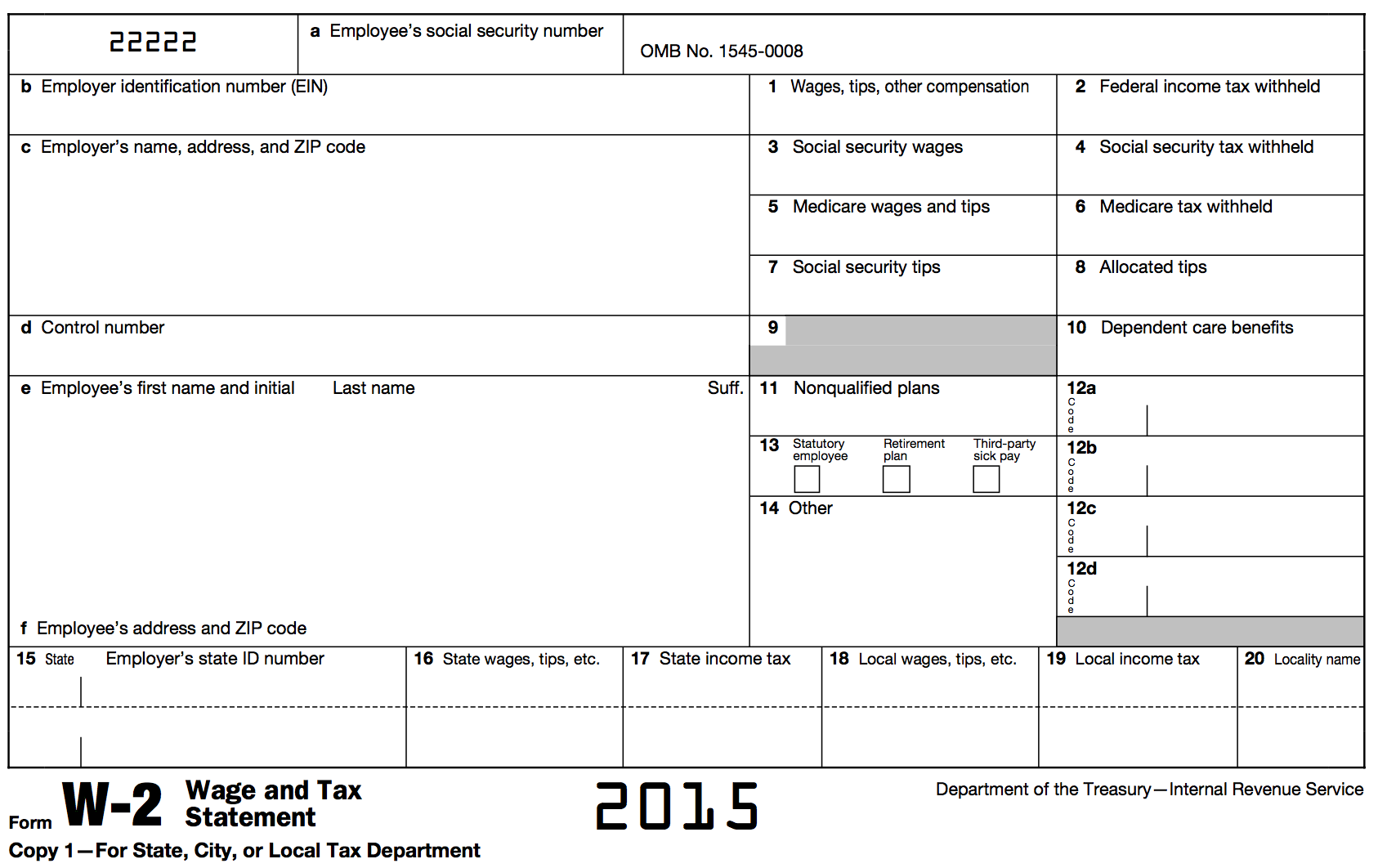 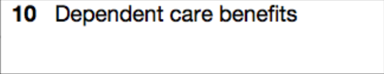 Example
Julie spent the following amounts on child care for her 10-year-old daughter Melissa.  Are any of these eligible costs for the Child & Dependent Care Expenses Credit?

$300 for overnight camp
$1000 to her ex-husband for after school-care
$1500 to her mother for after-school care
$500 to her 15-year-old son for babysitting
Example – Answer
Julie spent the following amounts on child care for her 10-year-old daughter Melissa.  Are any of these eligible costs for the Child & Dependent Care Expenses Credit?

$300 for overnight camp – NO
$1000 to her ex-husband for after school care
$1500 to her mother for after-school care
$500 to her 15-year-old son for babysitting
Example – Answer
Julie spent the following amounts on child care for her 10-year-old daughter Melissa.  Are any of these eligible costs for the Child & Dependent Care Expenses Credit?

$300 for overnight camp – NO
$1000 to her ex-husband for after school care– NO
$1500 to her mother for after-school care
$500 to her 15-year-old son for babysitting
Example – Answer
Julie spent the following amounts on child care for her 10-year-old daughter Melissa.  Are any of these eligible costs for the Child & Dependent Care Expenses Credit?

$300 for overnight camp – NO
$1000 to her ex-husband for after school care– NO
$1500 to her mother for after-school care–YES
$500 to her 15-year-old son for babysitting
Example – Answer
Julie spent the following amounts on child care for her 10-year-old daughter Melissa.  Are any of these eligible costs for the Child & Dependent Care Expenses Credit?

$300 for overnight camp – NO
$1000 to her ex-husband for after school care– NO
$1500 to her mother for after-school care– YES
$500 to her 15-year-old son for babysitting – NO
Child Tax Credit
One credit for each qualifying child under 17 years old
A taxpayer can claim a Child Tax Credit for a child only if they CAN AND DO claim a dependency exemption for the child
Nonrefundable credit with a maximum of $1,000 per child.
Amount actually claimed depends on taxpayer’s tax liability, MAGI, and filing status
MAGI: typically same as AGI
Child Tax Credit
This is a credit intended to reduce the tax liability owed by the taxpayer, therefore, this part of the credit is nonrefundable
However, the taxpayers may be able to take the Additional Child Tax Credit, which is refundable
Retirement Savings Contributions Credit: General Eligibility Requirements
A contribution to an IRA or other qualified plan
AGI limitations (vary based on filing status)
Age 18 or older
Not claimed as a dependent
Not a full-time student during the tax year
Retirement Savings Contribution Credit: Form W-2
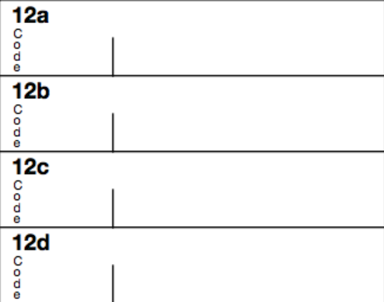 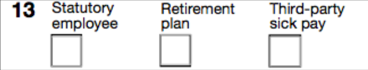 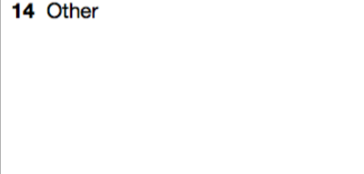 Retirement Savings Contribution Credit: Contributions Record
How do I know if the taxpayer has made a qualifying contribution?
Form W-2, Box 12 and one of the codes: D, E, F, G, H, S, AA or BB
Form W-2, Box 14 and codes for military personnel: Q or E
CAUTION: Entries in box 14 that are treated a employer contributions are NOT eligible for the credit
Retirement Savings Contributions Credit: Eligible Contributions
Some retirement distributions reduce the eligible contributions for the credit
In addition to retirement distributions made during the current tax year, the taxpayer must also reduce eligible contributions for distributions taken during the previous two tax years
Example
Bob, age 48, contributed $600 to an IRA during the tax year.  During the year, he worked full-time and had an AGI of $24,000.  He is not a student.  Is Bob eligible to claim the Retirement Savings Contribution Credit?
Example – Answer
Yes: Bob contributed to an IRA, meets the age and AGI limits, is not a dependent and is not a full-time student.
Retirement Savings Contribution Credit
TaxSlayer calculates this for you, but if the taxpayer made any distributions from their retirement account, they need include those on the form 8880.
Current Year distributions: 1099-R
Prior Year distributions: ask TP
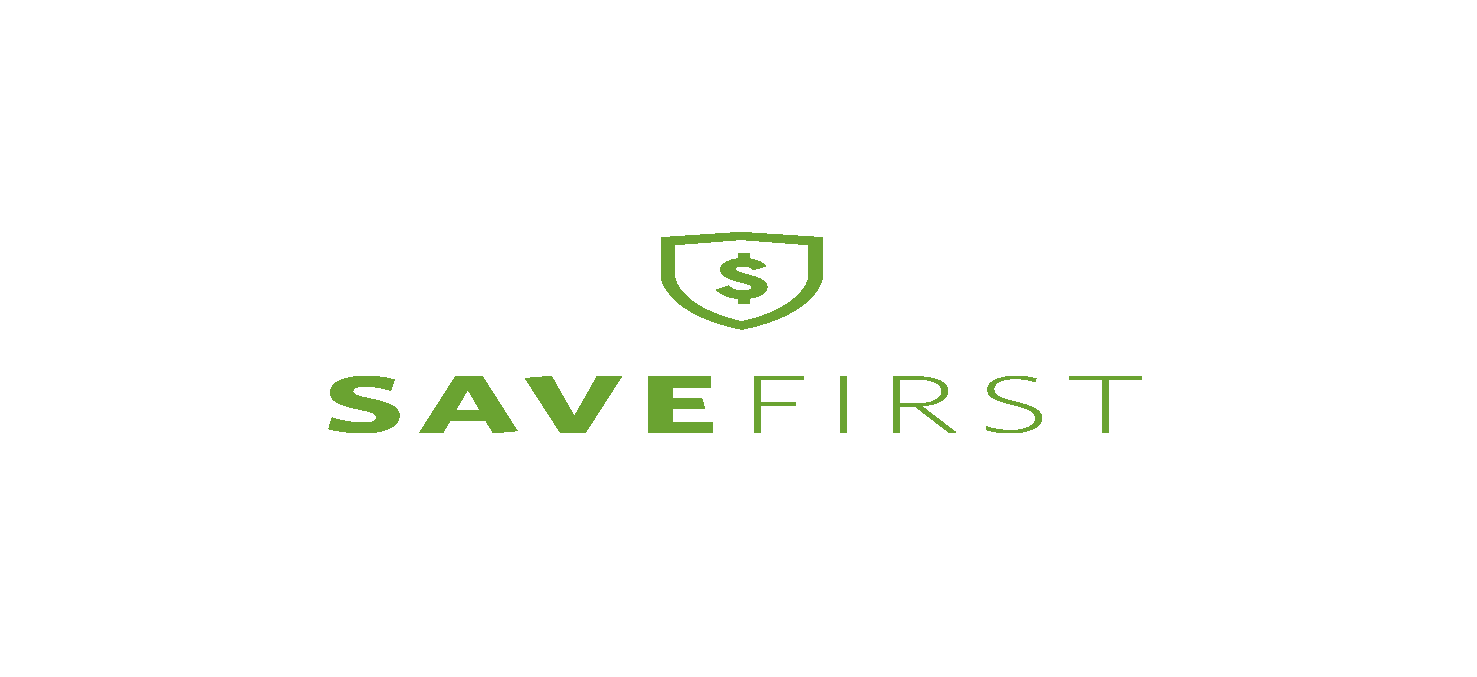 Refundable Credits
Refundable Credits Objectives
After completing this section, the volunteer will be able to:
Explain how a taxpayer qualifies for the Additional Child Tax Credit
Assess a taxpayer’s eligibility for the Earned Income Tax Credit
Refundable Tax Credit
Reduces tax liability to zero
Taxpayer will receive the remainder of the credit value as a refund. 
Additional Child Tax Credit
Earned Income Tax Credit
Additional Child Tax Credit
The Child Tax Credit is intended to reduce the tax liability owed by the taxpayer, therefore, this part of the credit is nonrefundable
However, the taxpayers may be able to take the Additional Child Tax Credit, which is refundable
Additional Child Tax Credit
Refundable credit with a maximum of $1000 per child
Amount claimed depends upon meeting general eligibility requirements as well as how much of the nonrefundable Child Tax Credit is claimed
Cannot claim more than $1000 of CTC and additional CTC combined for one child
Additional Child Tax Credit: General Eligibility
Meet all the requirement of the Child Tax Credit
Under 17, U.S. citizen, dependent of taxpayer, qualifying relationship, child did not provide over ½ of own support, lived with taxpayer for more than ½ of year
Must have $3,000 of taxable earned income
Exception: Taxpayers with three or more children may be eligible regardless of their income
Earned Income Credit
Refundable tax credit for low-to-moderate income workers to encourage work, offset payroll and income taxes, and help meet basic need
The EIC is the largest federal anti-poverty program and has been one of the most successful programs to lift families, especially families with children, out of poverty
Earned Income Credit
In the tax year 2015, the EIC lifted an estimated “6.2 million people out of poverty, including over 3.2 million children” 
The EIC has been especially successful in providing an incentive for single mothers with children to find work

*Source: The Center for Budget and Policy Priorities
Encouraging Work and Reducing Poverty
Research has also found that children in families who get an income boost from the EIC and CTC quickly show improvements in health and school performance relative to other low-income children who did not receive this extra help
In addition, children whose families receive that boost have higher school test scores, on average, and are more likely to go to college and to work and earn more as adults
*Source: The Center for Budget and Policy Priorities
Earned Income Credit
Critics of the EIC have complained that it is too complex, forcing recipients to seek help in filing their return
Two-thirds get such assistance, most from paid tax preparers
It is our job to provide high-quality tax preparation to ensure these families receive the full amount of the EIC they are eligible for!
EIC and Alabama Families
537,000 Alabama households received EIC in 2012
153,000 Alabamians were lifted out of poverty by the EIC and CTC combined, including 80,000 children, each year, on average, during 2011 to 2013
The EIC put about $1.4 billion into Alabama’s economy in 2012
*Source: The Center for Budget and Policy Priorities
Earned Income Credit: Maximum Credit Amounts
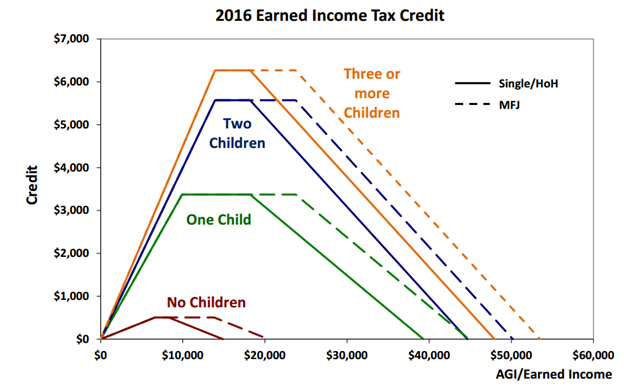 [Speaker Notes: Picture thanks to
Tax Policy Center, a joint project of the Urban Institute and Brookings Institution, posted February 12, 2014; accessed July 20, 2015; web; http://www.taxpolicycenter.org/briefing-book/key-elements/family/eitc.cfm]
Determining the Earned Income Credit
Open the Publication 4012 to the Earned Income Credit Tab

Use this tab to help determine if a taxpayer qualifies the Earned Income Credit
Earned Income Credit: Eligibility Requirements
Rules for everyone:
Must have earned income (and AGI has limits)
Valid SSNs and U.S. citizens/resident aliens
Not Married Filing Separately
No foreign earned income
Investment income less than $3,400
Taxpayer cannot be qualifying child of another person
Earned Income Credit: Eligibility Requirements
Rules if taxpayer does NOT have a qualifying child:
Cannot be claimed as a dependent by another person
Must be at least 25 but under 65 on December 31st of the tax year
Must have lived in the United States (and spouse, if MFJ) for more than ½ of the year
Earned Income Credit: Eligibility Requirements
Rules if taxpayer has a qualifying child:
Qualifying child must have a valid SSN that allows him/her to work
[Relationship Test] Child must be the taxpayer’s:
son, daughter, stepchild, eligible foster child
brother, sister, half brother, half sister, stepbrother, stepsister, or descendent of any of them
Earned Income Credit: Eligibility Requirements
Rules if taxpayer has a qualifying child:
[Age Test] Child must be
Under age 19 at the end of the tax year, OR
Under age 24 and a full-time student at the end of the tax year, OR
Any age and permanently and totally disabled
Earned Income Credit: Eligibility Requirements
Rules if taxpayer has a qualifying child:
[Joint Return Test] Qualifying child must not have filed a joint return for the tax year
Unless the child only filed a joint return with spouse to claim a refund
[Residency Test] Must have lived with the taxpayer for more than ½ the year
Must not be the qualifying child of another person
Earned Income Credit: Eligibility Requirements
Note: Just because a person qualifies as the dependent of the taxpayer does not mean they automatically make the taxpayer eligible for the EIC
Child in question must meet the age, relationship, residency, and joint return tests to qualify (therefore, Qualifying Children always meet requirements, HOWEVER, Qualifying Relatives DO NOT)
Earned Income Credit: Qualifying Child of More than One Person
A child cannot be used by more than one person to claim the EIC
The rules for determining who claims the child for EIC are the same as those for determining who claims the the child as a dependent
If this situation arises, please see your Site Coordinator
Earned Income Credit: Disallowance
EIC can be disallowed for
Reckless or intentional disregard of the rules: 2 years
Fraudulent Claim: 10 Years
To claim EIC again, a taxpayer must
Wait full period of disallowance
Submit a Form 8862 with the tax return
If this situation arises, please see your Site Coordinator
Example
Sharon, who has an earned income and AGI of $15,525, takes care of her sister’s son, Eric.  If Eric is 12 years old and began living with Sharon in August, can Sharon claim the EIC?
Example – Answer
No 
Sharon’s AGI is too high to claim the EIC alone, and since Eric lived with her for less than half a year, he is not her qualifying child
Example
Doug and Donna are married and live together with their 4-year-old son Sam.  Their combined earned income is $25,000, but they file separately. Doug reports an AGI of $11,000 on his return, and Donna reports AGI of $14,000.

Can Doug and/or Donna claim the EIC?
Example – Answer
No
Neither can claim the EIC because both have a filing status of Married Filing Separately
Example
Doug and Donna are still married and still live together with Sam, but now they decide to file a joint return.  Their combined earned income and AGI are $25,000. Can they claim the EIC on this return?
Example – Answer
Yes 
Their joint income is low enough to claim the EIC with one qualifying child (Sam)
Example
Tom is 64 years old, retired and collected $10,000 of social security during the tax year.  He does not have any qualifying children. 

Can he claim the EIC on his return?
Example – Answer
No
Tom does not have any earned income
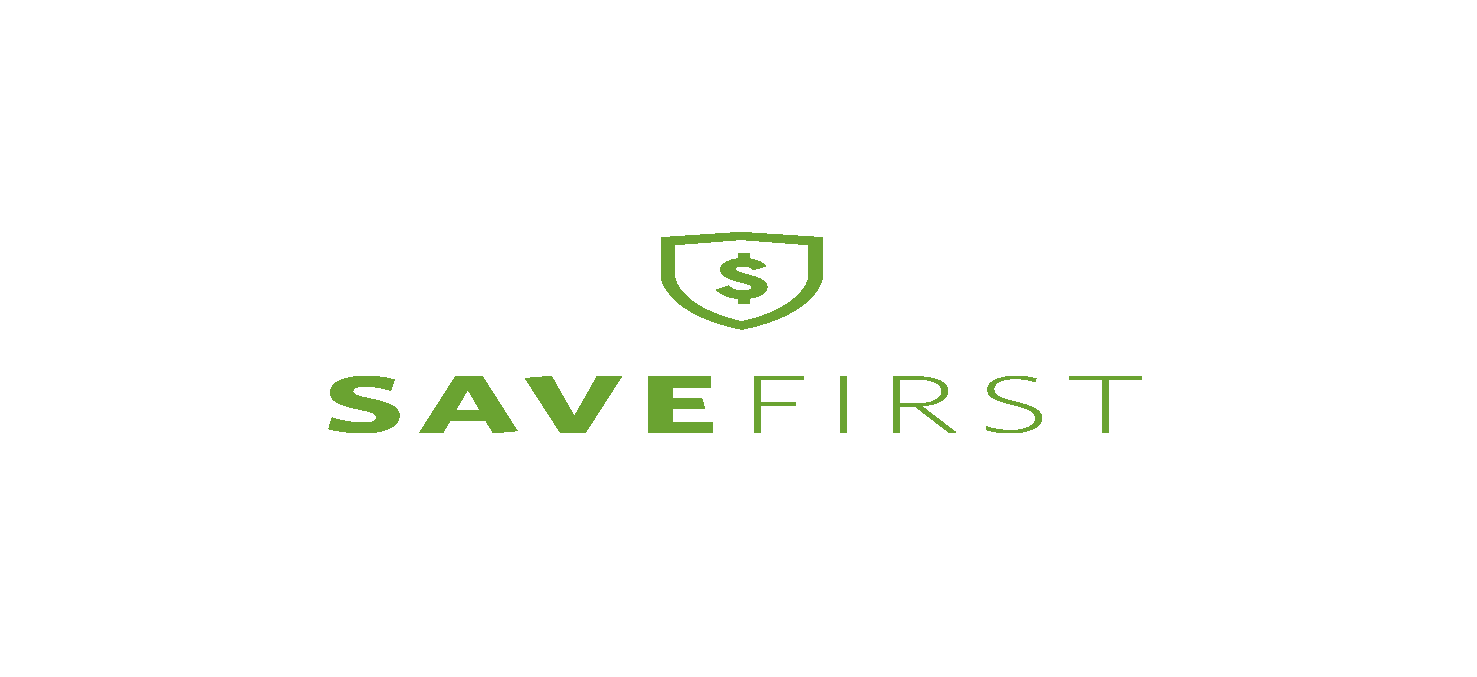 Refund & Amount of Tax Owed
Refund & Amount of Tax Owed Objectives
After completing this section, the volunteer will be able to:
Explain the taxpayer’s options when receiving a tax refund
Explain the options available to a taxpayer that has tax due
Refunds
Taxpayers can choose to receive their refund either by check or direct deposit
Checks take 6-8 weeks to be mailed
Electronic deposits will be made in 1-2 weeks
Taxpayers can also choose to allocate part of their refund to order savings bonds
Refunds: Direct Deposit
Encourage taxpayers to use direct deposit
But, refunds will be delayed 4-6 weeks if the routing and account numbers are not valid
Refunds may only be deposited into their own accounts
Refunds can be deposited in up to three accounts
Tax Due
Taxpayers do not have to pay if balance due is less than $1
Payment in full is due by the April filing due date, to avoid interest and penalties
Taxpayer should file his/her return by the April filing date to avoid a failure-to-file penalty
There are separate penalties for filing late and paying late – the late filing penalty is higher
Tax Due
Advise taxpayers to file the return on time, even if they cannot pay the full amount owed
Pay as much as possible by the due date to reduce penalties and interest
Once taxpayers receive a notice, they can pay the remaining amount in full or choose another payment option if needed
Tax Due Payment Options
Most common:
Pay by check or money order with Form 1040-V (Payment Voucher)
Pay by direct debit from their checking/savings account on a date that they choose (up to the due date)
Least common:
Pay with a credit or debit card (convenience fee)
Electronic Federal Tax Payment System (EFTPS)
www.irs.gov/e-pay
IRS Direct Pay
Free, one-time payment system offered through IRS.gov
Tax Due: What if the Taxpayer Cannot Pay?
Pay in full within 120 days
If taxpayer can pay in full within 120 days, can avoid paying a fee to set up an installment agreement
Apply online for a payment agreement
Taxpayer can apply online for a payment agreement on IRS.gov (search “Online Payment Agreement” or “OPA”)
Tax Due: Undue Hardship
Taxpayers who can show they will have a substantial financial difficulty if they pay their tax on the due date are considered to have undue hardship.
Can request an extension by filing Form 1127 (out of scope) by the due date
Advise them to visit or call the local IRS office
Undue hardship is MORE than inconvenience!
Tax Due: Estimated Tax Penalty
Out of Scope for VITA!
Calculated on Form 2210 and reported in the Amount You Owe section on Form 1040
Taxpayers must make estimated tax payments if they expect to owe at least $1,000 and their withholding and credits will be less than the smaller of:
90% of the tax shown on the current return
100% of the tax shown on the prior year return
Tax Due
To avoid having tax due next year:
Adjust withholding on Form W-4 (from employer)
Taxpayers should submit a revised form when there is a change in life events (marriage, child, etc.)
Make quarterly estimated tax payments 
Out of Scope for VITA!
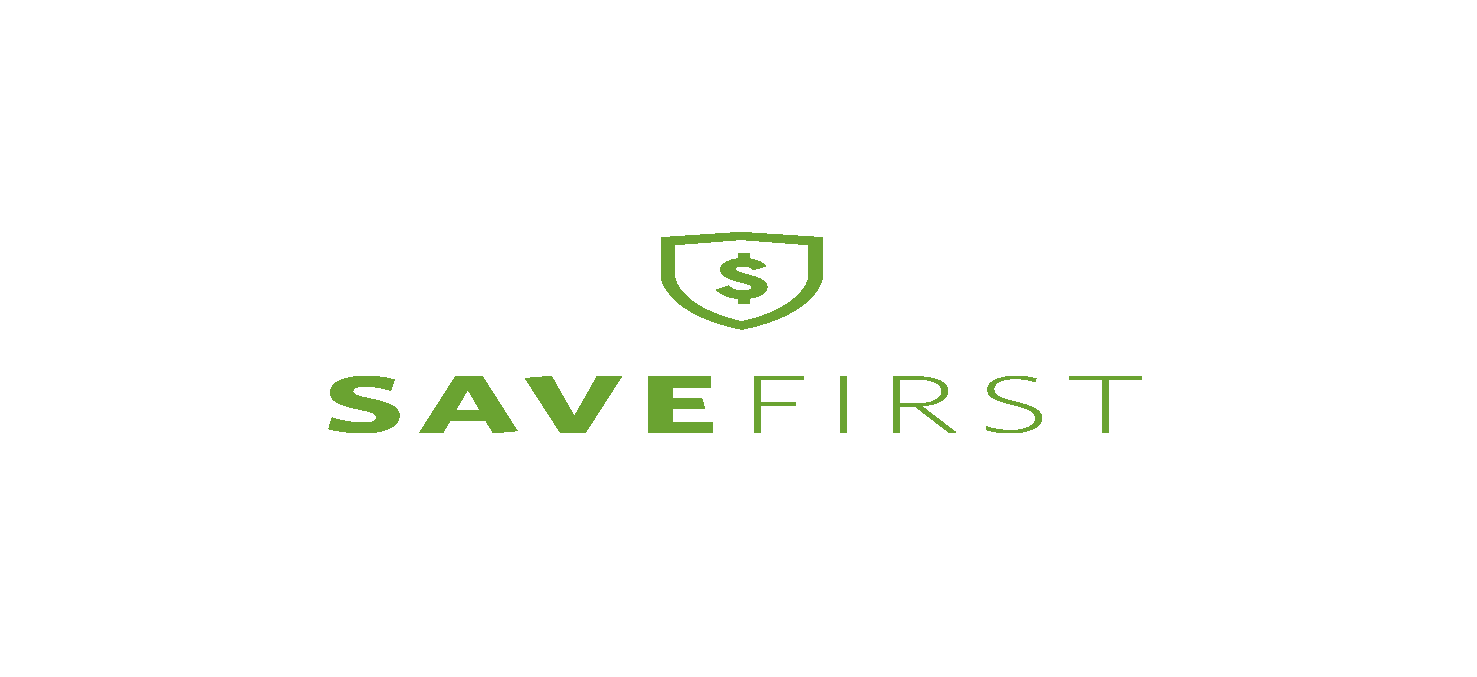 Affordable Care Act
What is the Affordable Care Act (ACA)?
The federal government, state governments, insurers, employers, and individuals share responsibility for improving the quality and availability of health insurance coverage in the United States
The ACA reforms the existing health insurance market by prohibiting insurers from denying coverage or charging higher premiums because of an individual's pre-existing conditions.
The ACA also created the Health Insurance Marketplace (also known as www.healthcare.gov)
Shared Responsibility Provision
The Affordable Care Act requires individuals to:
Have qualifying health coverage, called minimum essential coverage, for each month of the year
Qualify for a coverage exemption, OR
Make a shared responsibility payment when filing their federal income tax returns
This is essentially a tax penalty for not having coverage
What is Minimum Essential Coverage?
Minimum essential coverage (MEC) is health coverage that satisfies the individual shared responsibility requirement
Most health insurance is MEC
No proof of coverage is needed. Oral statement from the taxpayer is acceptable, unless normal due diligence leads you to believe the taxpayer’s statement is incorrect
How Many Months Do Taxpayers Need to Have MEC?
Everyone needs MEC for every month
A person is considered covered for the whole month if they had coverage for at least one day
A person who was born or died during the year is required to have coverage for every full month alive
What Qualifies as Minimum Essential Coverage?
Employer sponsored health insurance
Individual health insurance
Purchased from a health insurance company, or through the Health Insurance Marketplace (www.healthcare.gov) 
Government-sponsored health insurance
Medicare
Most Medicaid
ALL Kids (healthcare for kids)
What Qualifies as Minimum Essential Coverage?
On the I/I form, mark whether the Taxpayer had health insurance, the type of form they received, whether it was purchased through the marketplace, and whether the taxpayer had an exemption granted by the Marketplace.
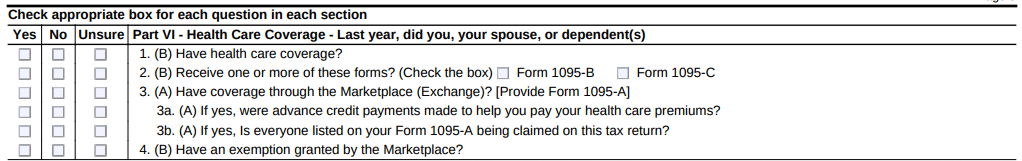 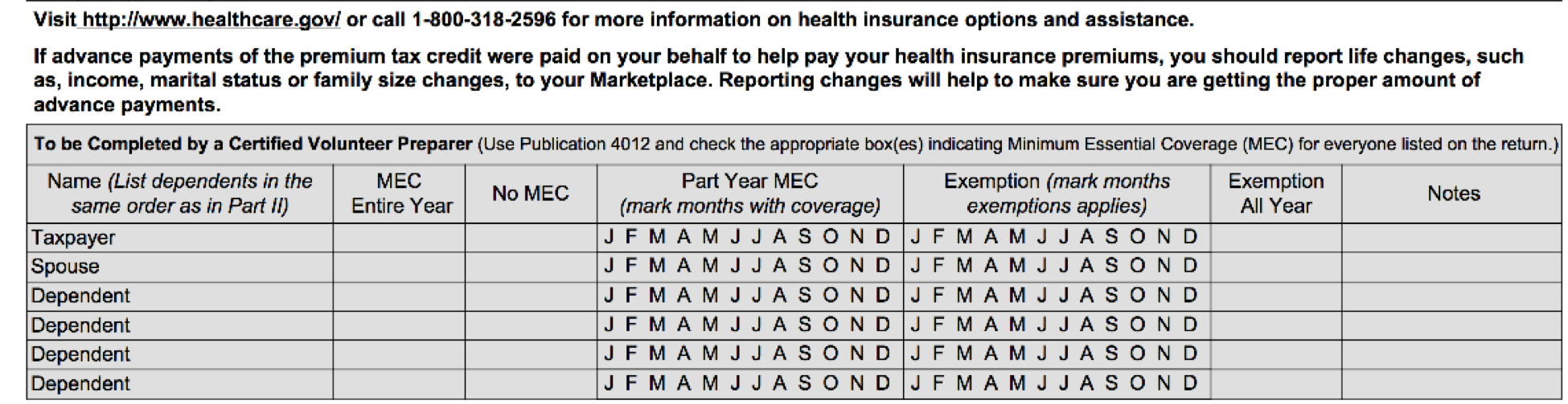 ****It is your responsibility to make sure the grayed-out section is complete and filled out!!!!****
[Speaker Notes: Needs to be edited on script]
Premium Tax Credit
Note that some taxpayers may be eligible for a refundable tax credit to help pay for health insurance premiums called the Premium Tax Credit
Basic volunteers cannot complete this part
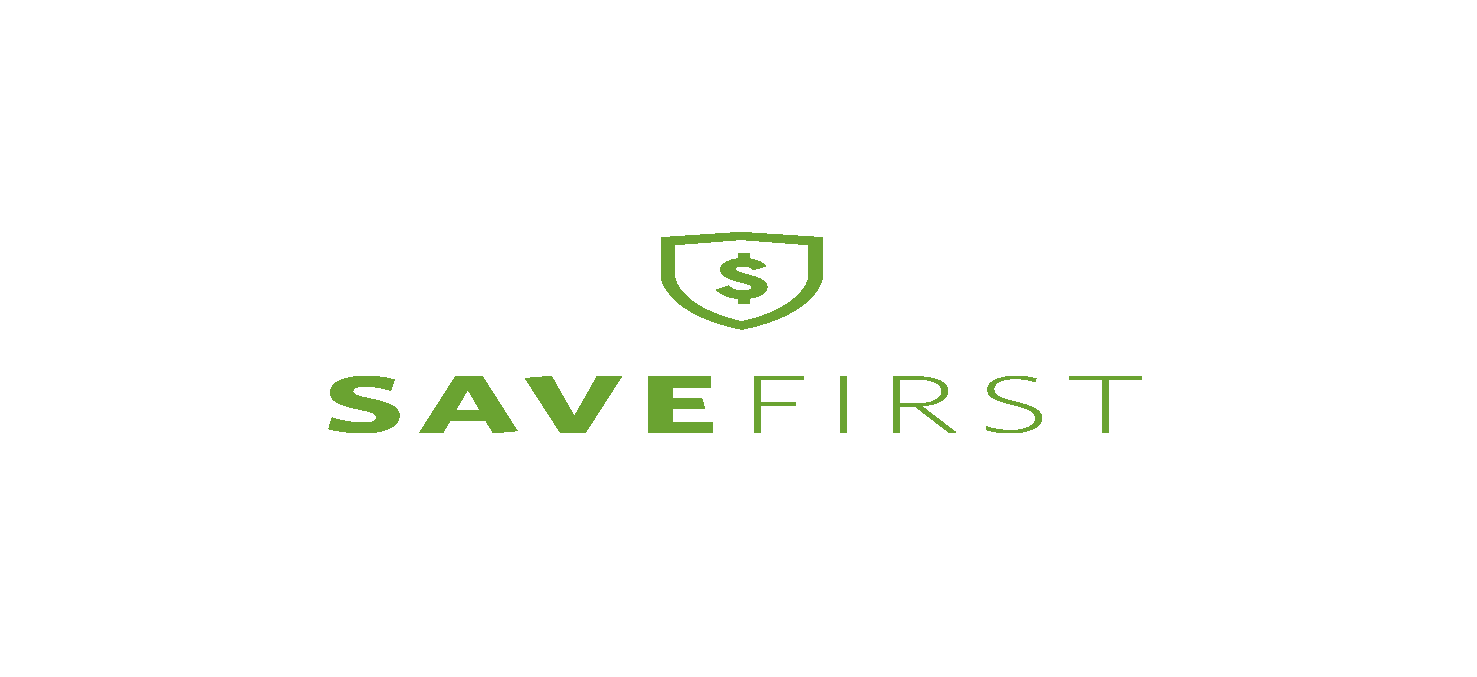 Tax Preparation Process
Tax Preparation Process
Part 1: Preliminary Interview
Part 2: Preparing the Return in TaxSlayer
Part 3: Quality Review
Part 4: Finishing the Return
Part 5: Filing the Return
Part 1: Preliminary Interview 
Acceptable Documents other than SS Card
Form SSA-1099 statement
Medicare Card (with an “A” after the SSN)
ITIN card	
Issued for nonresidents who need to file tax returns but cannot receive SS cards
9XX-XX-XXXX (enter just like SS number)
ATIN for dependent
Issued for child while adoption is pending
9XX-XX-XXXX (enter just like SS number)
Tax Preparation Process
Part 1: Preliminary Interview
Part 2: Preparing the Return in TaxSlayer
Part 3: Quality Review
Part 4: Finishing the Return
Part 5: Filing the Return
Part 2: Preparing the Return in TaxSlayer
Complete the Federal Section according to TaxSlayer Categories:
Income: Wages, Interest, Dividends, SS benefits, Retirement, Gambling income, Business income, Other income
Deductions: Adjustments, Itemized deductions, Credits
Other Taxes
Part 2: Preparing the Return in TaxSlayer
Complete the Federal Section according to TaxSlayer Categories Continued:
Payments and Estimates
Miscellaneous Forms
Health Insurance Section
State Section: where you will add the AL return!
Part 2: Preparing the Return in TaxSlayer – Identity Protection Pin
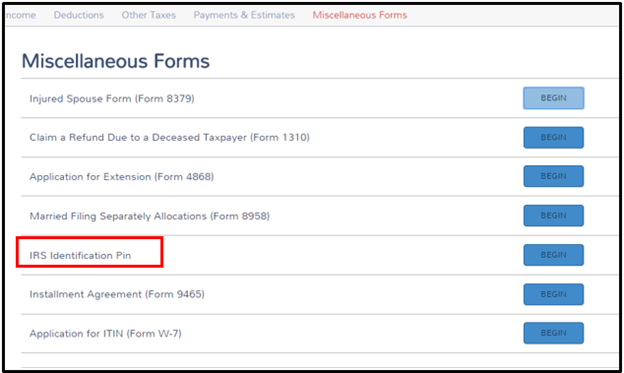 You’ll enter this on the taxpayer’s return in the “Miscellaneous Forms” section. This won’t affect the taxpayer’s return in any way, but it must be entered or the return will be rejected when it is submitted. This pin ensures that no one fraudulently files their return this year.
Tax Preparation Process
Part 1: Preliminary Interview
Part 2: Preparing the Return in TaxSlayer
Part 3: Quality Review
Part 4: Finishing the Return
Part 5: Filing the Return
Part 3: Quality Review
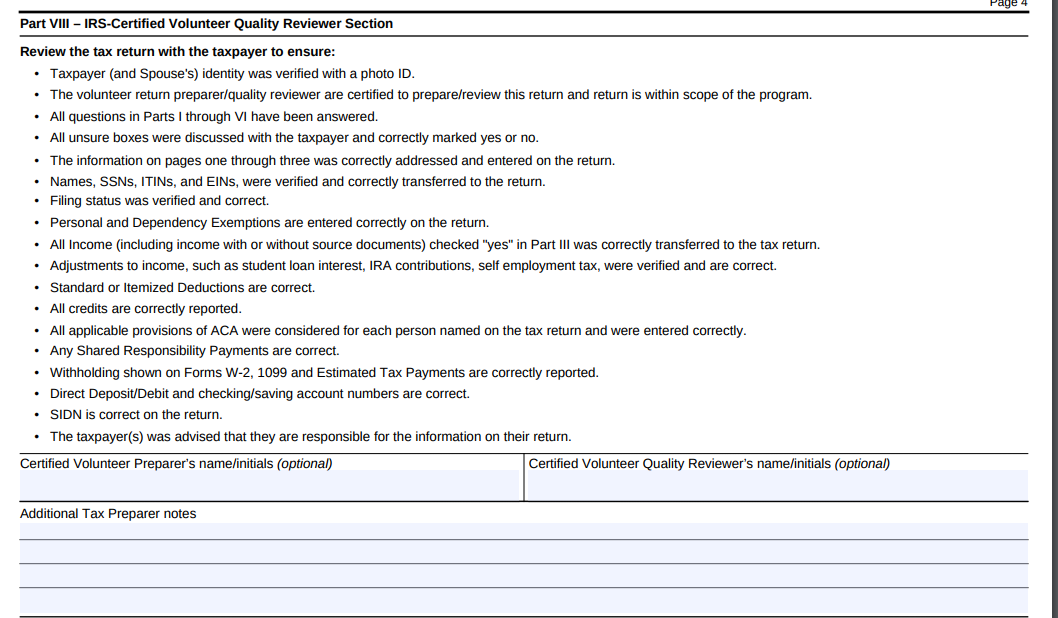 Tax Preparation Process
Part 1: Preliminary Interview
Part 2: Preparing the Return in TaxSlayer
Part 3: Quality Review
Part 4: Finishing the Return
Part 5: Filing the Return
Part 4: Finishing the Return
Write your name on the Intake/Interview Form
Assist with printing and taxpayer signatures
Taxpayer and spouse must sign and date federal and state returns and keep for their records
File Intake/Interview Form in filing box 
Do NOT keep any personal documents!
Tax Preparation Process
Part 1: Preliminary Interview
Part 2: Preparing the Return in TaxSlayer
Part 3: Quality Review
Part 4: Finishing the Return
Part 5: Filing the Return
[Speaker Notes: CF don’t e-file so they don’t have to worry about this!]
Sign Up For a January A and B Session
Expect to receive an email from Maggie to register for an A session and B session
Mark your calendars!
W-9
Please fill out a W-9 and:
Be sure to sign and date
Return to your trainers
Please “Like” our Facebook Page
Please take some time to “like” our Facebook page: Impact America
We will provide important tax season updates on this page
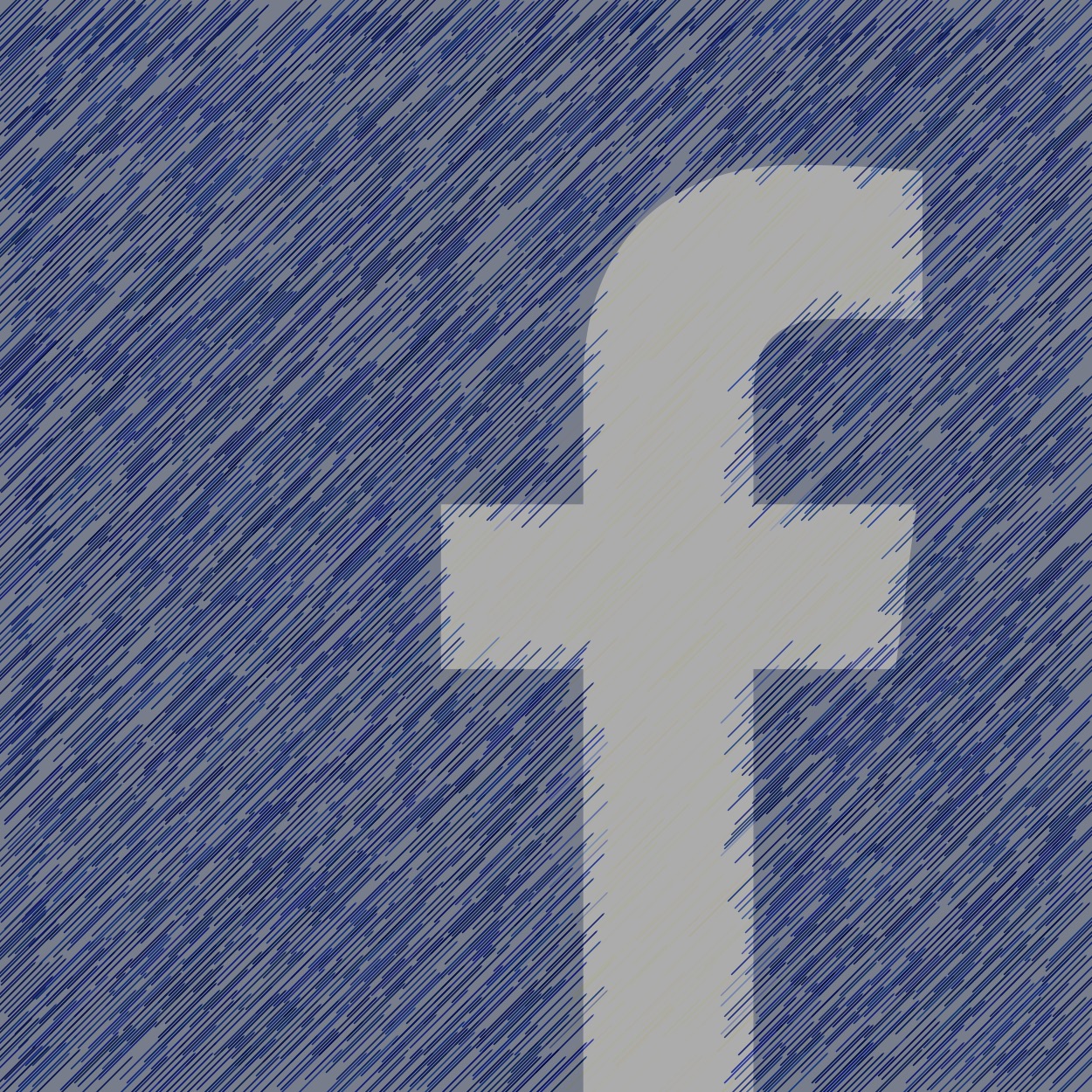 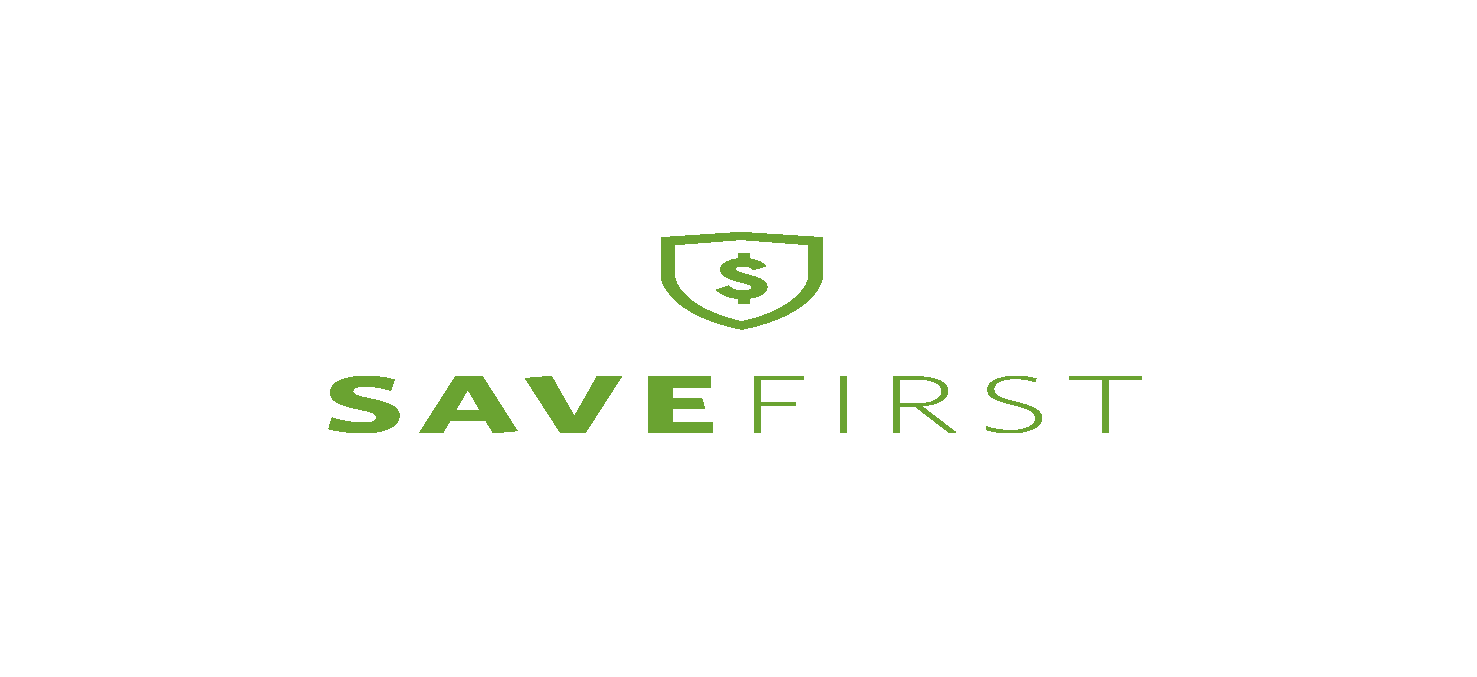 Campus Fellow Training
Fall Refresher